Systematic Voter Education & Electoral Participation Programme
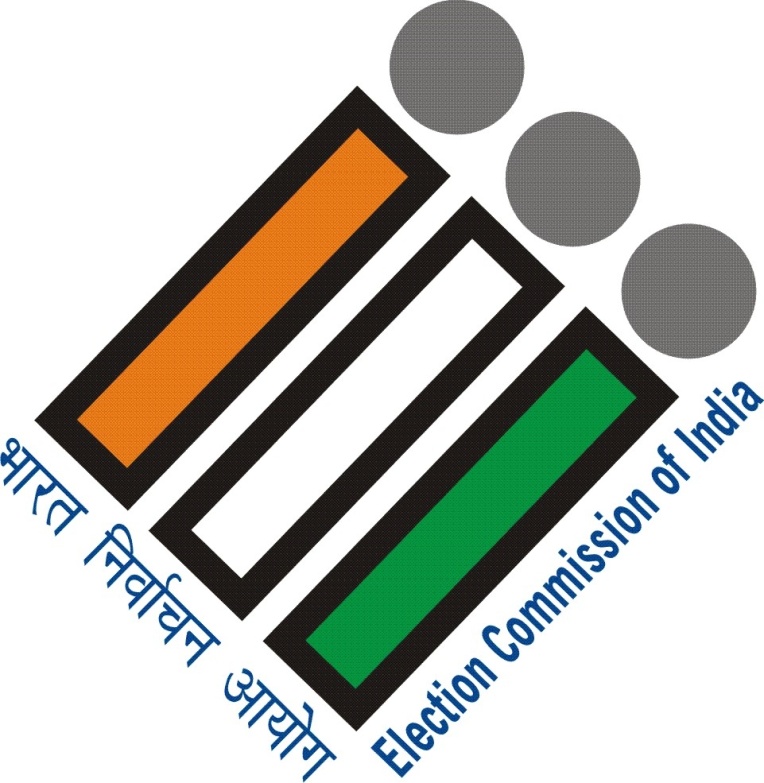 Training for SLMTs
SVEEP Cycles
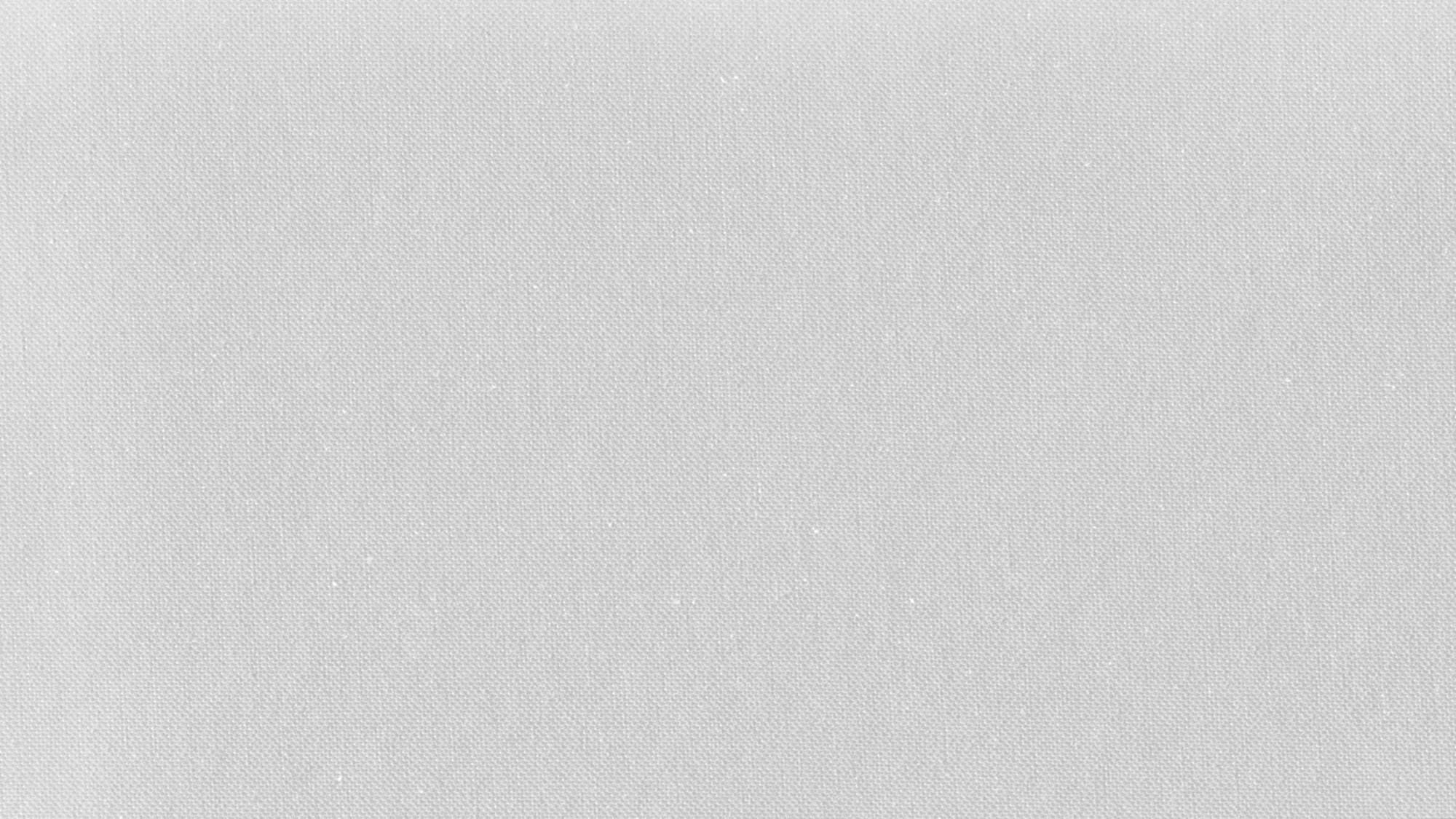 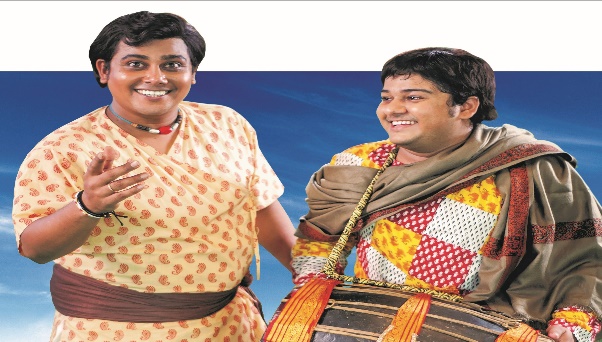 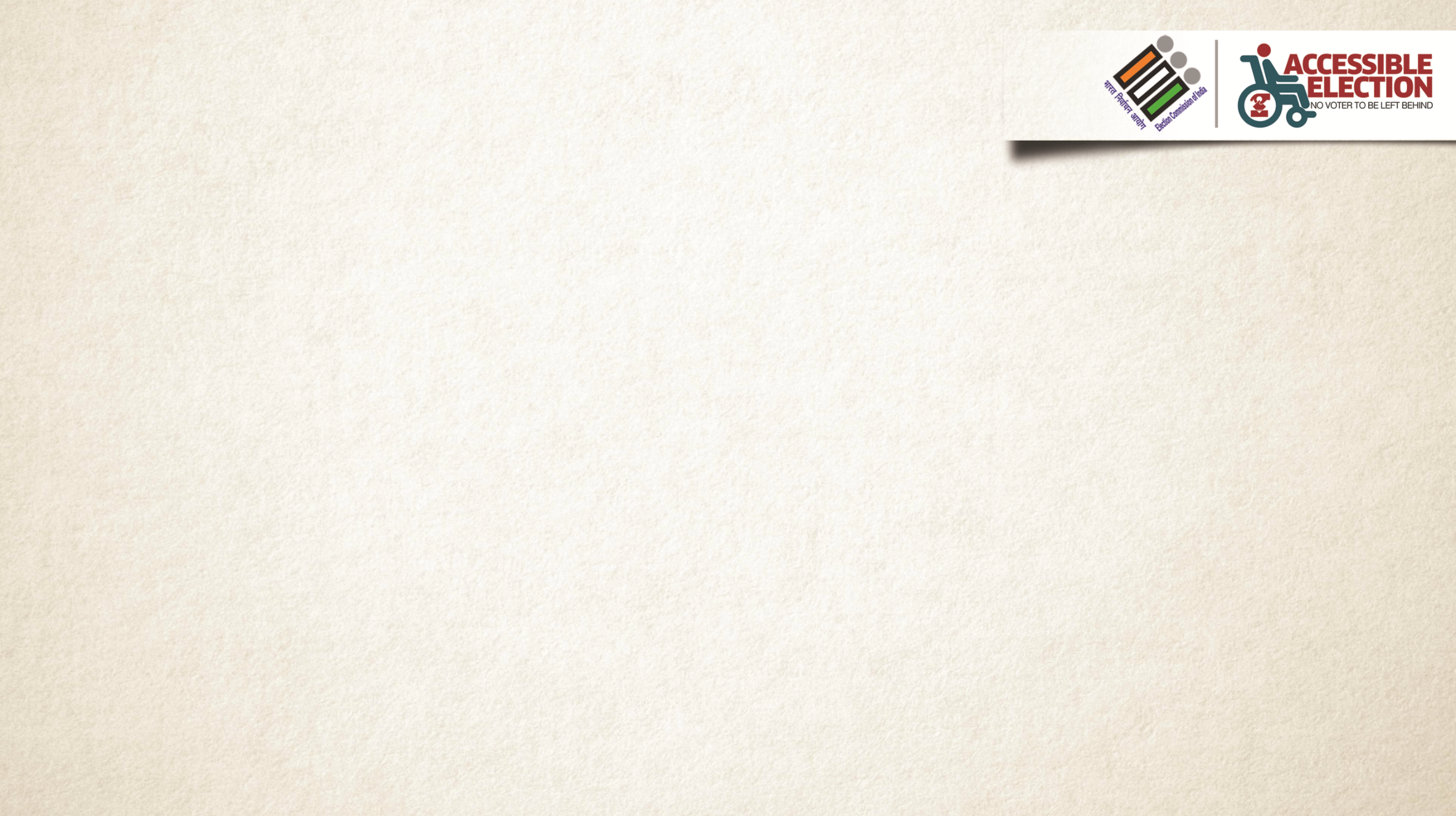 Planning for Lok Sabha Elections, 2019
360 % Media Campaign:                                     
Outdoor, Print, Radio, Television, Interpersonal & Social

State, District and AC level SVEEP Plans 
 
Campaign through  Electoral Literacy Clubs (ELCs)

Interventions for PWDs
Plan of action shared with Commission

Special Interventions for the Marginalized
Migrants/ Sex Workers/ Transgender/ Railway Porters/ Senior Citizens in Homes & Overseas Voters

Intensive Monitoring on GIS platforms through a dedicated App & Systematic Documentation
Awareness on EVMs/ VVPATs for
LOK Sabha Elections, 2019

Dissemination Strategies developed & shared with the Commission: coverage of all habitations

Protocol maintained: ECI’s creatives to be followed

Day-to-day Supervision through portal
Voter Education Strategies for Lok Sabha Elections, 2019
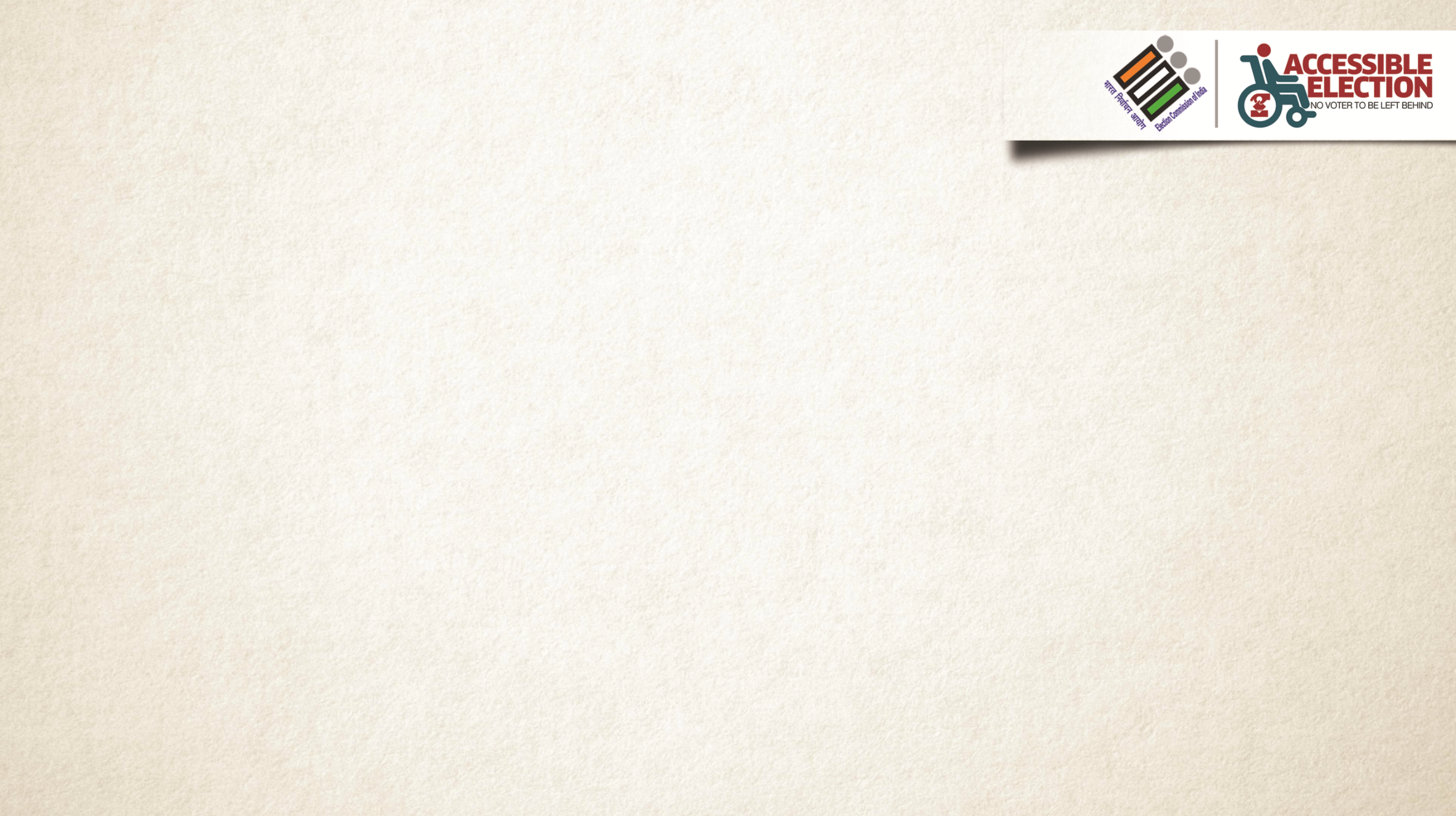 Principles:

	Visible presence of Election Commission during Campaign 
			
	Special Component Plan for Persons with Disabilities 

	Major focus of Campaign on EVM & VVPAT

	Platforms of ELCs for optimal utilization

	Utilization of all media including Social Media
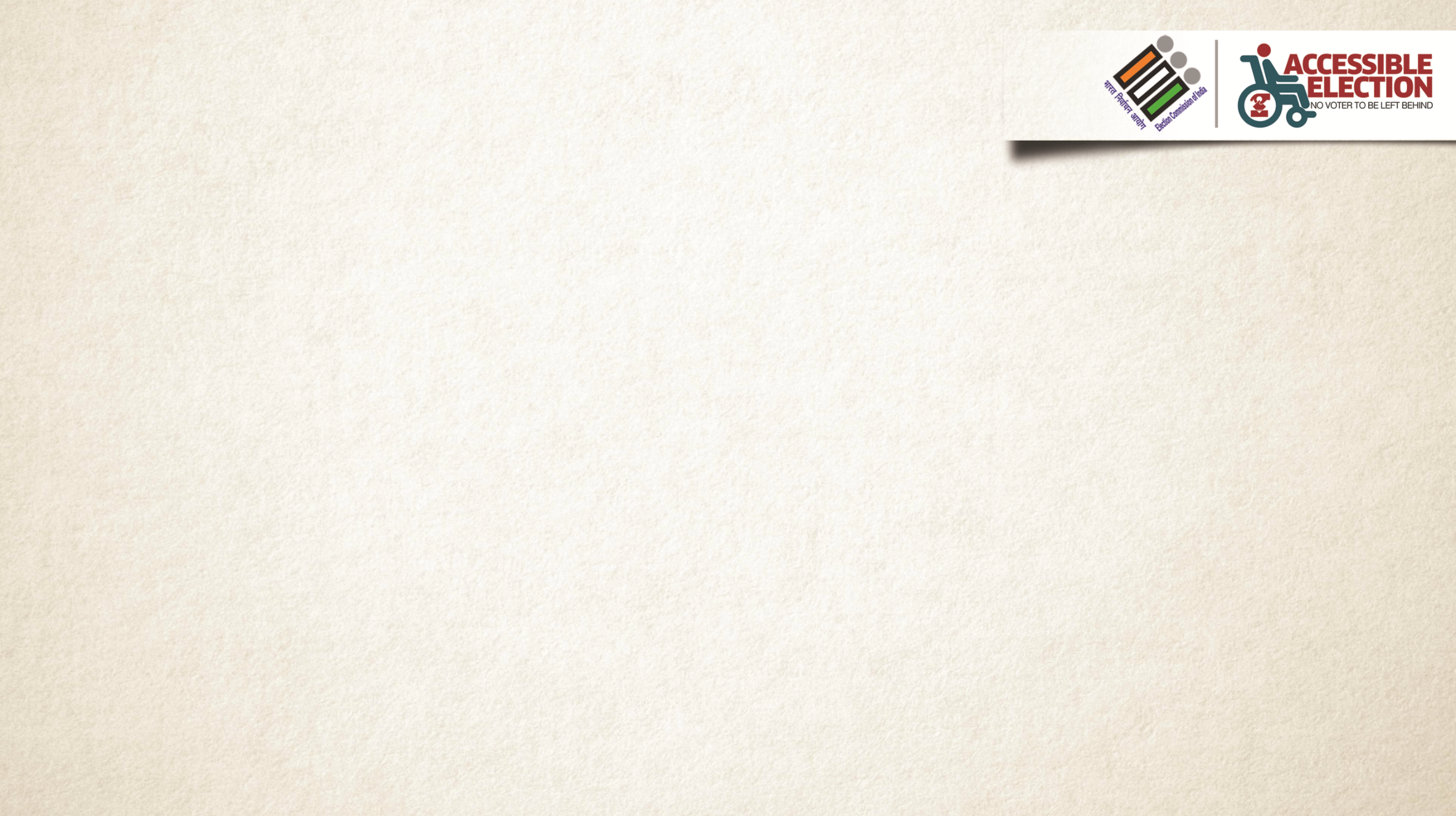 Voter Education Strategies for Lok Sabha Elections, 2019
State SVEEP Plan, 2019 will be an organic whole of Strategies developed by Districts

District Plans will comprise AC level Plans developed by AC level Nodal Officers of SVEEP in districts

District & AC level SVEEP Plans will follow a standard template to be shared with districts

The District & AC level SVEEP Plans will be uploaded in the CEO, WB’s portal
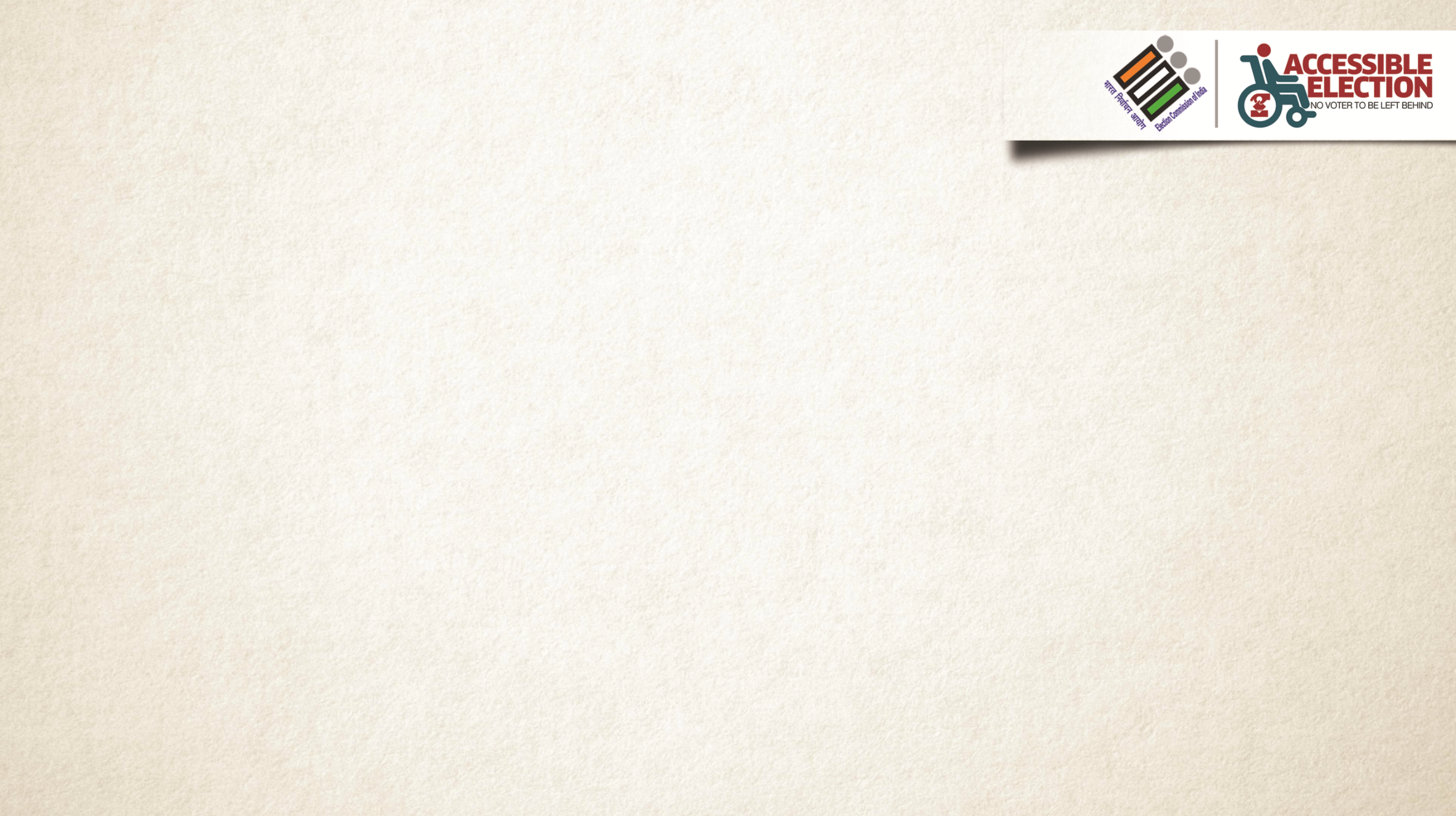 Mapping Objectives for Lok Sabha Elections, 2019
Awareness of EVM/VVPAT

Increasing Turn-Out of Voters
	                Women Voters
                               PWD Voters
                               Young Voters
                               Service & Overseas Voters

Informed, Ethical and Inducement free Voting

 
Special Interventions for inclusive voting:                                 
Migrants & other left-out electors
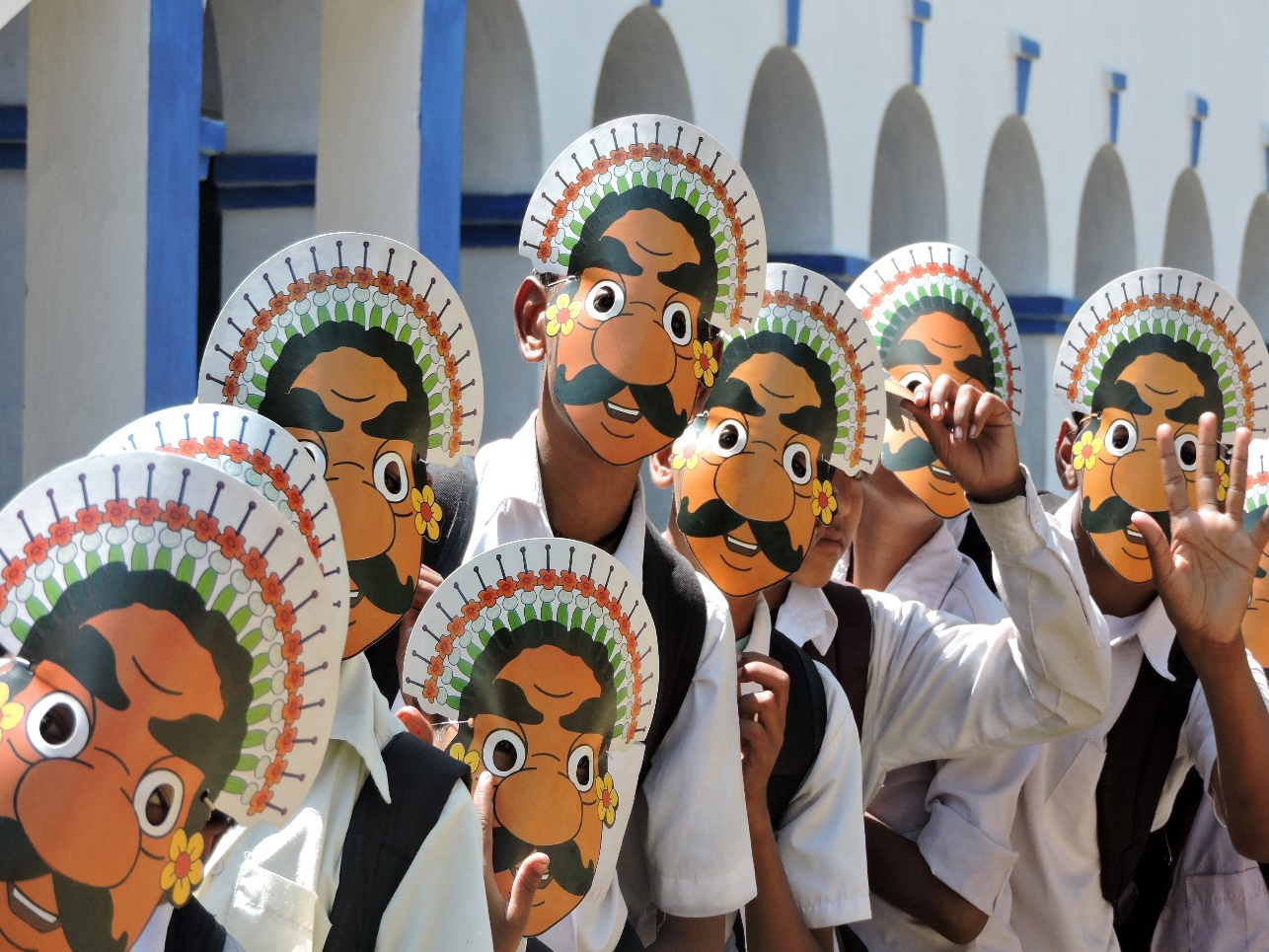 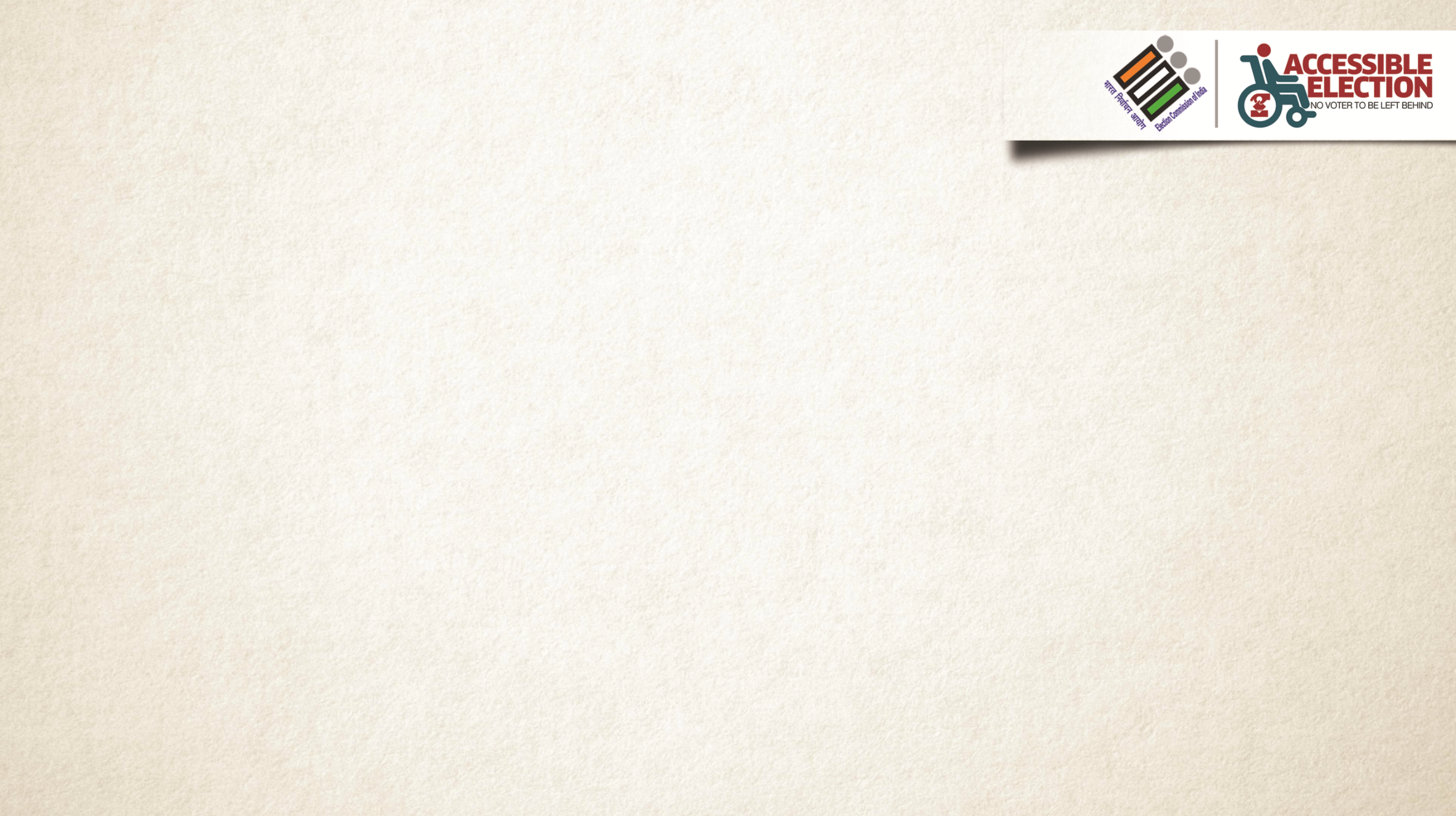 SVEEP Strategy for Lok Sabha Elections, 2019
Planning: 
Situation Analysis
Preparing State-district-AC level SVEEP Plan
Activity Mapping
Budgeting

Organizing & Training: 
ADM ( SVEEP)
District SVEEP Nodal Officer
AC level SVEEP Nodal Officer

Content Creation:    
State level   
District/ Sub-district level
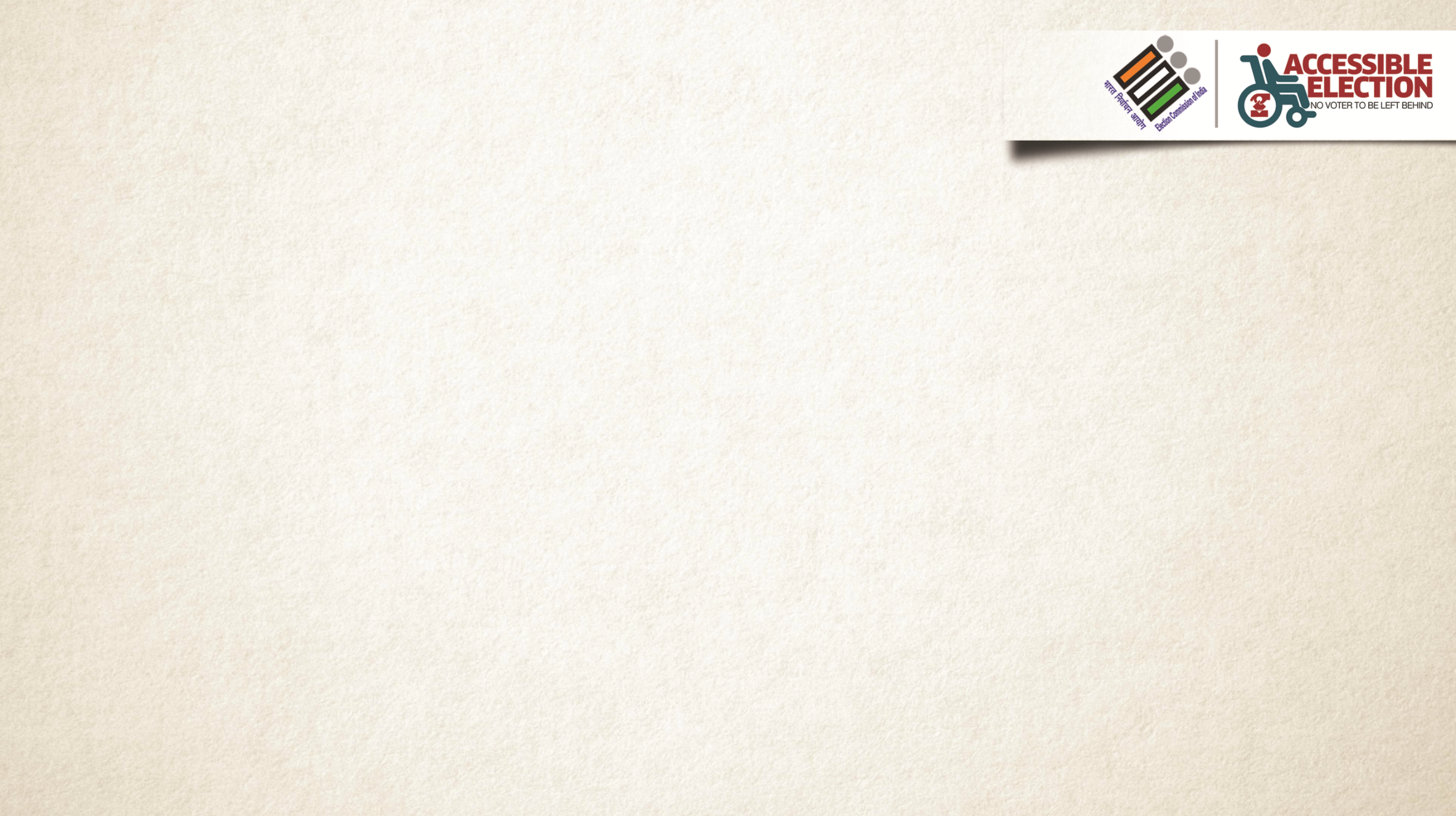 SVEEP Strategies for Lok Sabha Elections, 2019
Communication Strategies at State level: 

Media Exposure to ensure visibility 
Partnerships with State Govt. Departments
Partnership with Corporations/PSUs
Campaign in Doordarshan/All India Radio
Campaign in Radios/Televisions
Campaign in Railways
Campaign in Social Media
Communication Strategies in Districts : 

Exposure through Outdoor Media: Enhance visibility 
EVM-VVPAT dissemination Strategies
Campaign through ELCs
Campaign in Social Media
Interpersonal Communication
Mass Mobilizations
AC specific Strategies to enhance turn-out
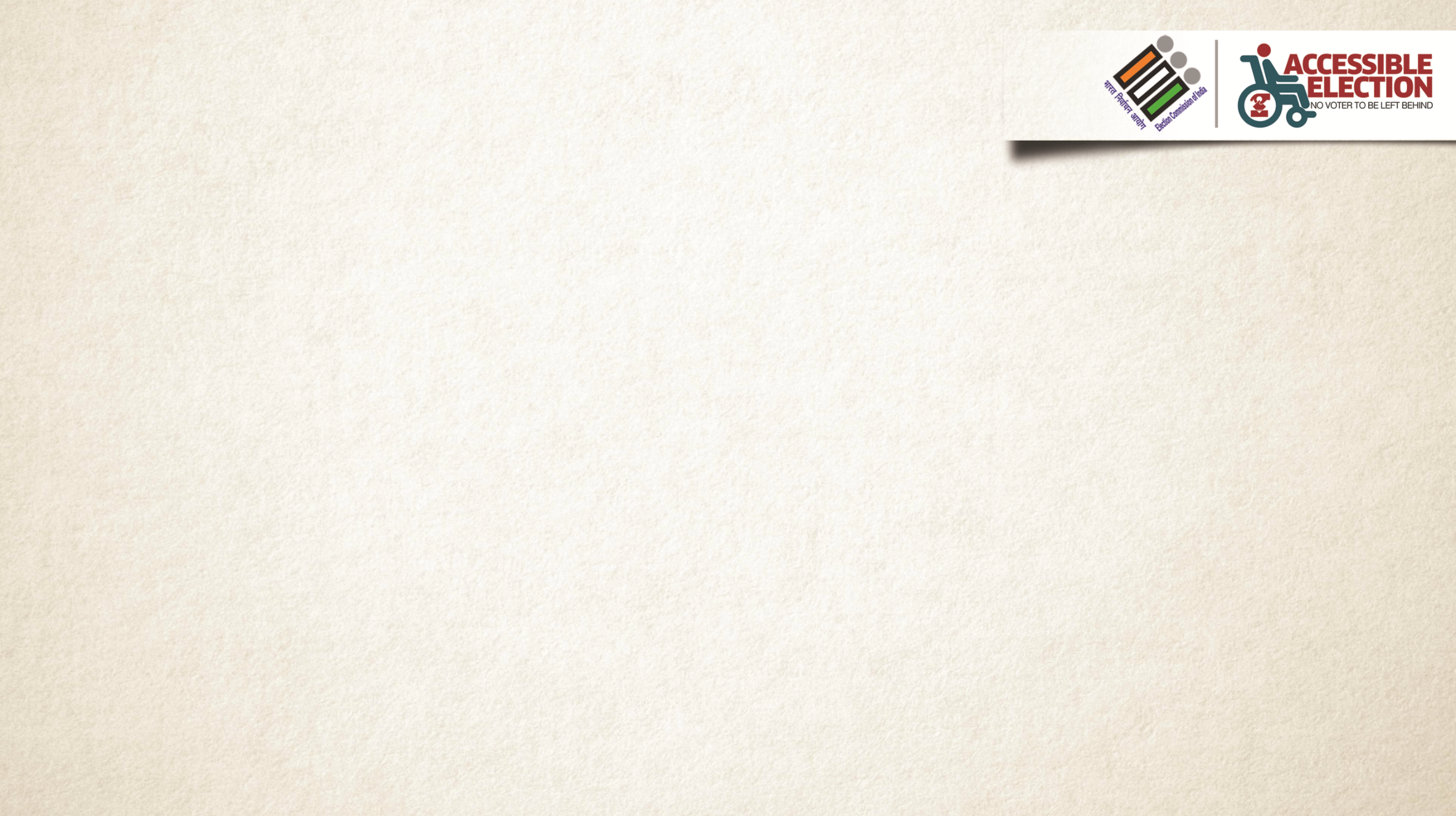 MAJOR VEHICLEs OF DISTRICT CAMPAIGN
Massive outdoor campaign by taking control of major hoarding sites of I & CA department

Using local cable channels for widespread information sharing 
Campaign through SHGs & AWWs
Using local folk performers
Street Plays
Public Announcements and distribution of leaflets
Local level Innovations
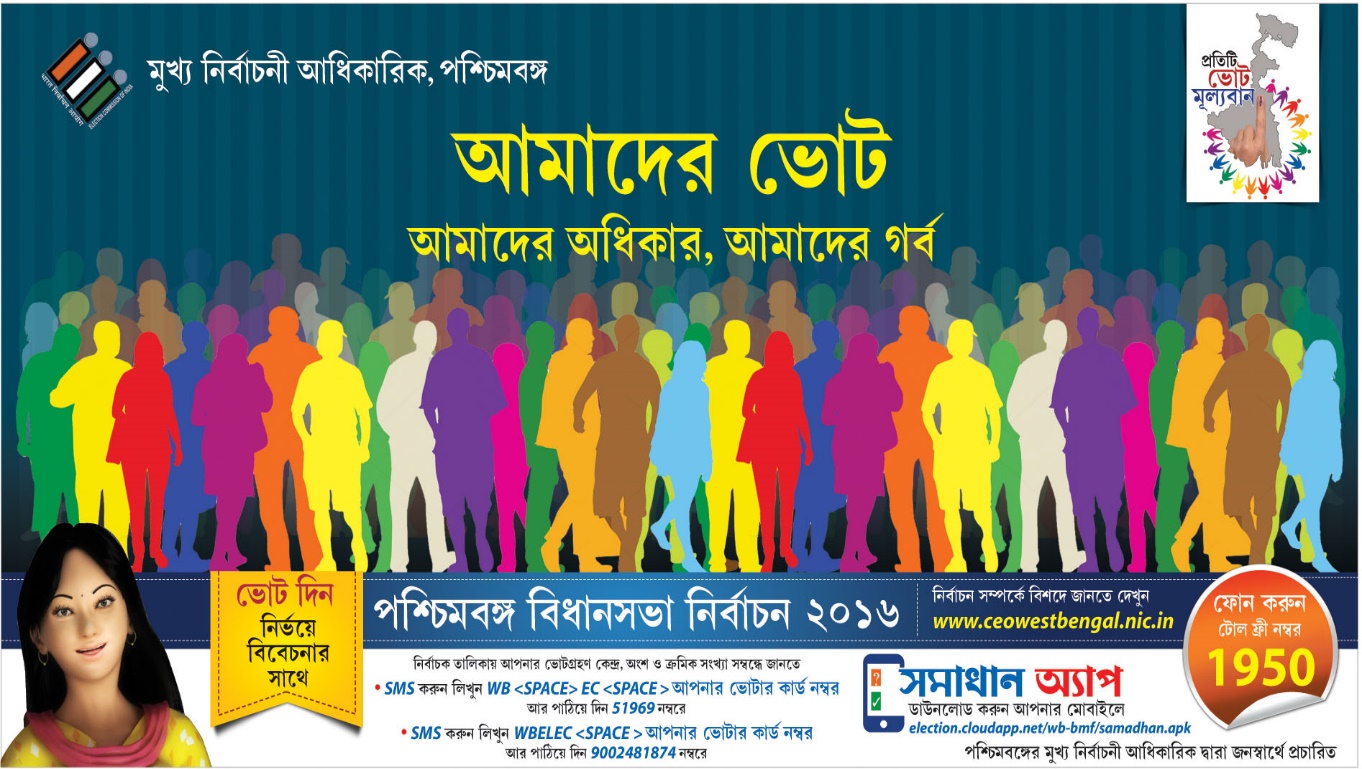 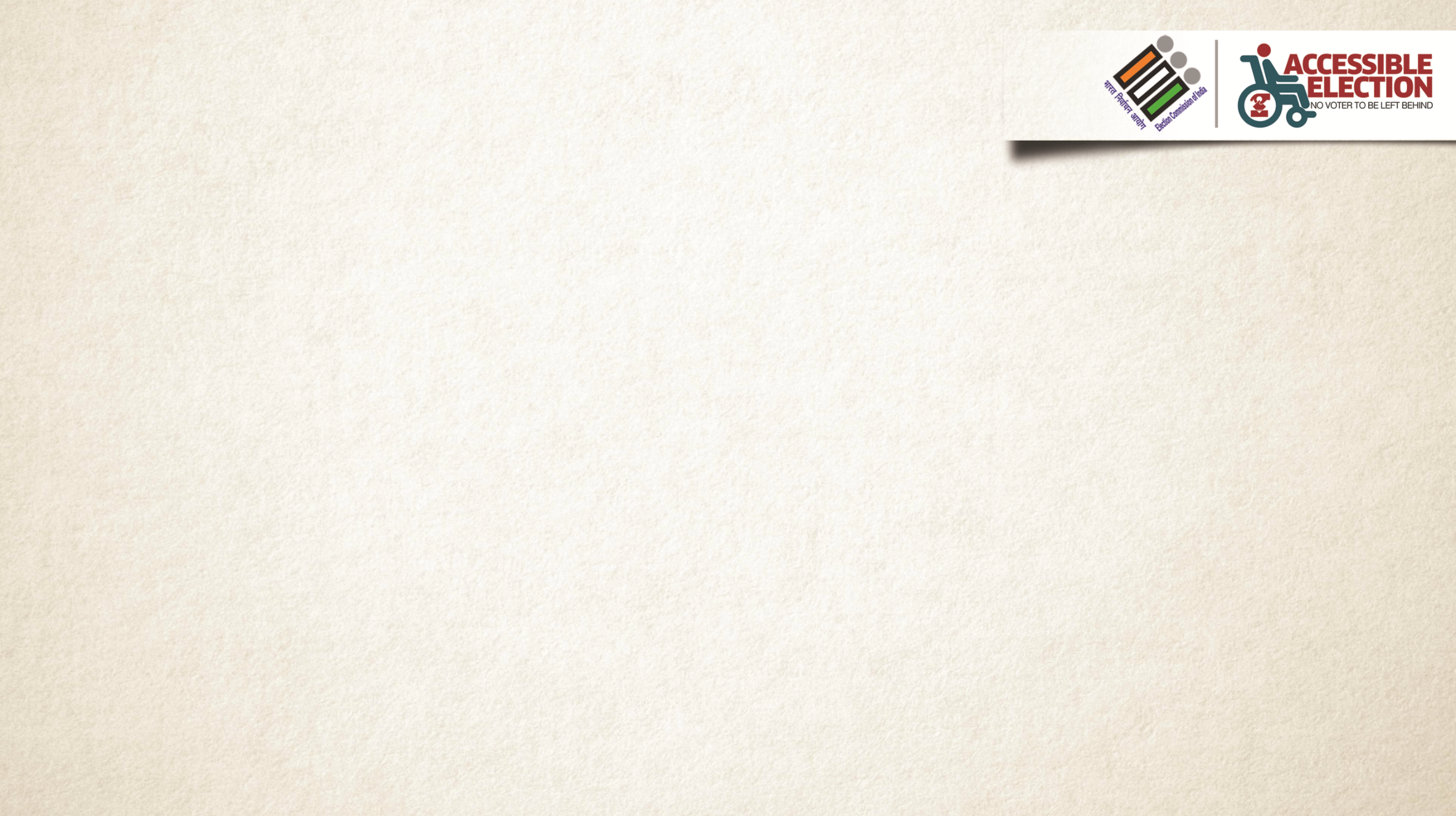 SVEEP Strategies for Lok Sabha Elections, 2019
Partnership at State level: 
With I&CA Department
With Kolkata Police
With Kolkata Municipal Corporation
With Kolkata Metro, Railways
With Calcutta Tramways (CTC) and other transport providers
With WCD, School Education, Higher Education, Food & Supplies, Youth Affairs, P&RD Departments
AIR, DD
BSNL 
Private Mobile Networks 
Banks
DAVP, NSS, NYK
We have to explore new avenues of partnership with Government & Non-Government Sectors 

District level partnerships with PSU Banks
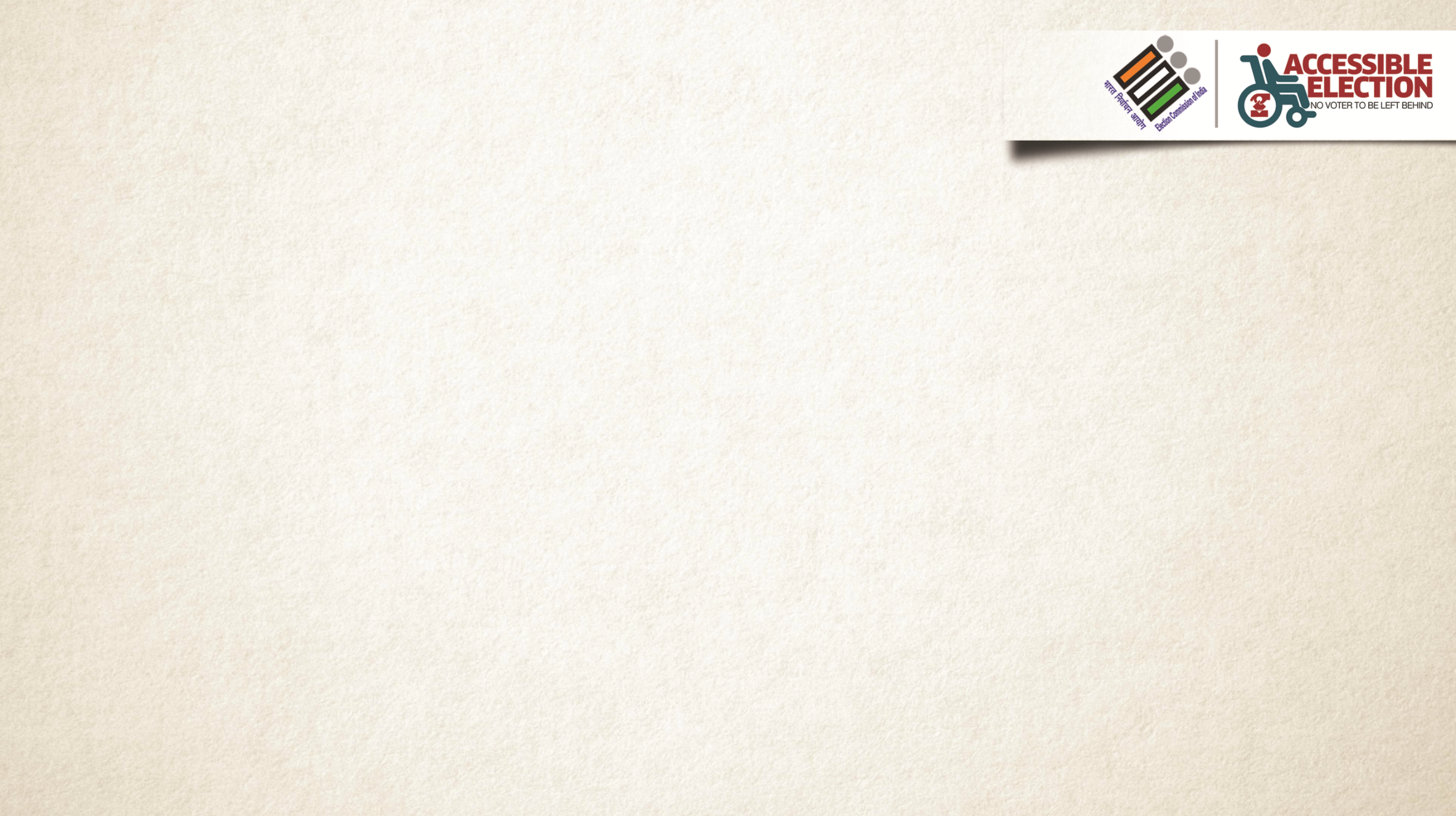 Implementing Pre-Announcement SVEEP Strategies
Finalize AC, District & State Plans for LokSabha Elections, 2019
Complete Engagement of Officers wherever there are vacancies
Complete training/orientation of Stakeholders				
Additional District Magistrate in charge of SVEEP
District SVEEP NODAL Officers
AC level Nodal Officers
Media Representatives
Representatives of recognized political parties
Celebrating National Voters’ Day, 2019
Build Up of spirit of participation through ELC activities	
EVM/VVPAT demonstration in offices and institutions
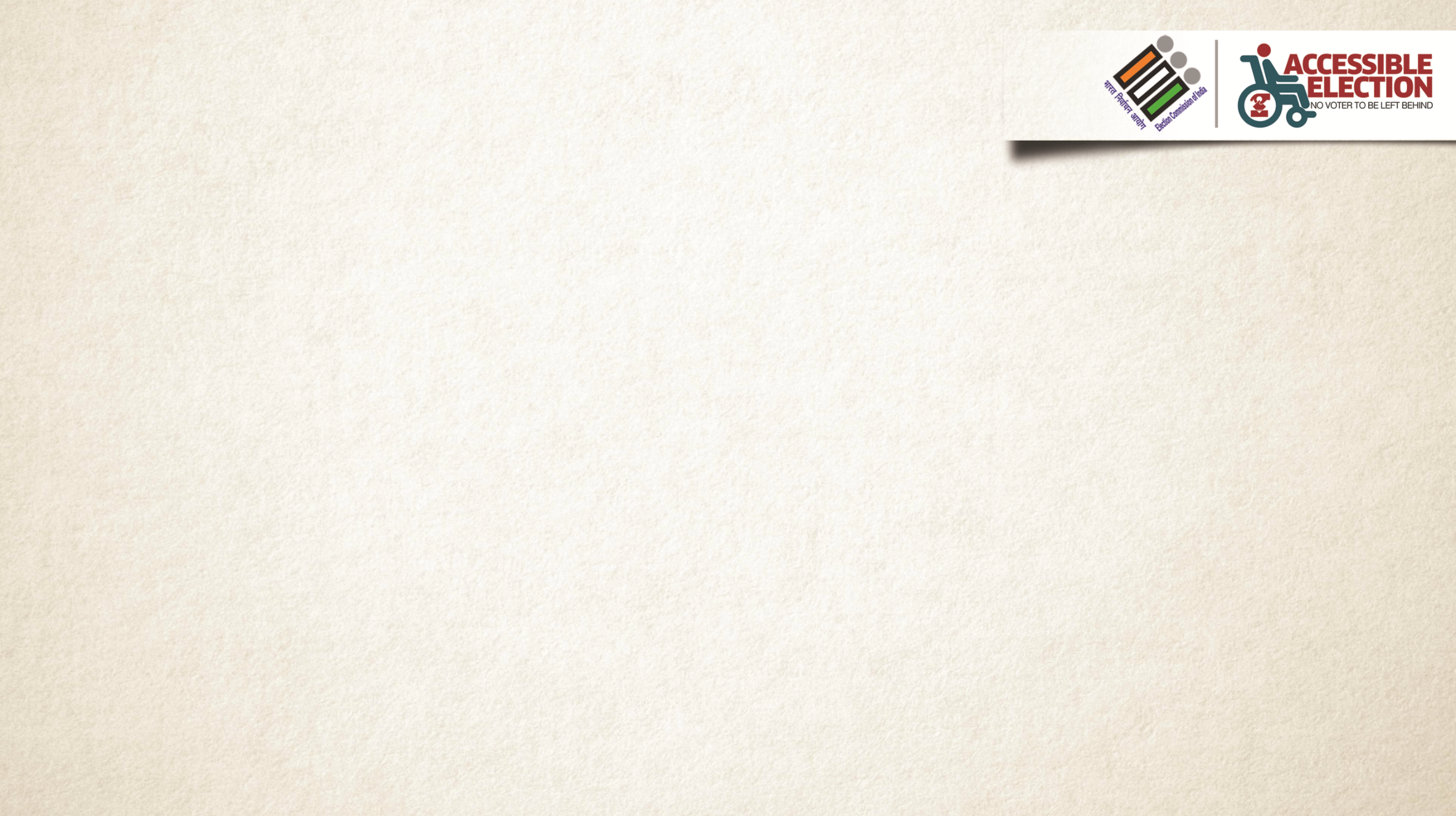 Implementing Post -Announcement SVEEP Strategies
MEDIA EXPOSURE : Outdoor/Electronic/Social/Interpersonal
	Campaign will roll out right from the date of announcement of elections
  
        OUTREACH: Sector Officers/ BLOs/ SHGs/CSOs

        OUTREACH through ELCs : as per Roll Out plan of ELCs

        OUTREACH for EVMs/VVPATs: Demonstration in habitations 

        OUTREACH for PWDs: Reaching out category-wise to PWD voters
EVM-VVPAT Awareness
Dissemination Strategies
State & District
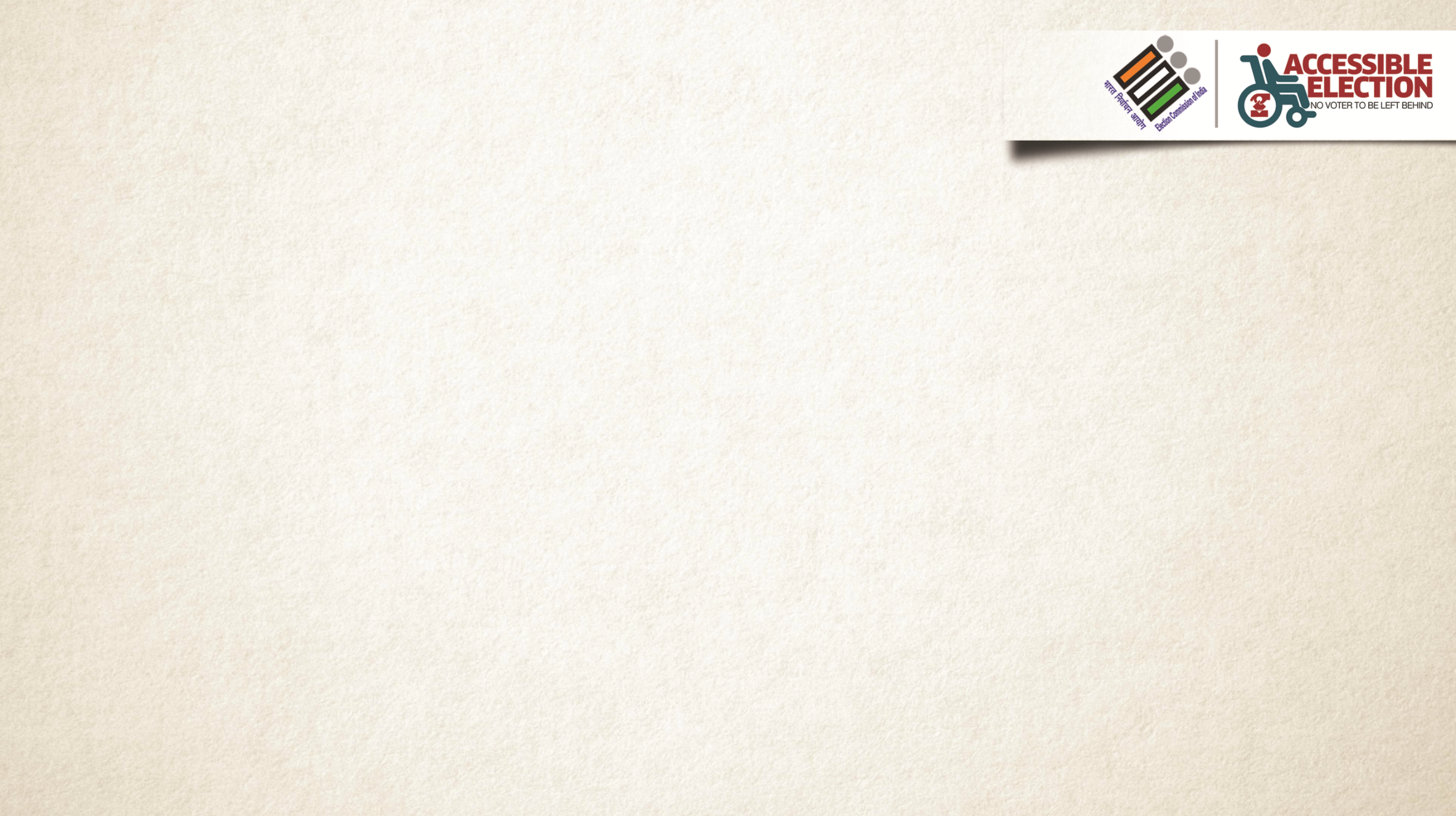 State level Plan
Media Campaign:
          
Outreach through Electronic Media/Radio FMs on a sustained basis
Continuous Campaign in assigned slots in Doordarshan in Bengali & Nepali
Continuous Campaign in assigned slots in AIR in Bengali/Nepali/Santhali
Advertisements in Newspapers
Extensive Campaign in Social Media: Facebook & WhatsApp: Video
Talk Shows in televisions and Radio FMs
Campaign through Cinema Halls ( PVR & IONOX )
Campaign through Cable television networks

Media Strategy:

CEO, WB’s Press Conference followed with exposure to EVMs/VVPATs with all national & State level media houses showing hands on EVM & VVPAT demonstrations
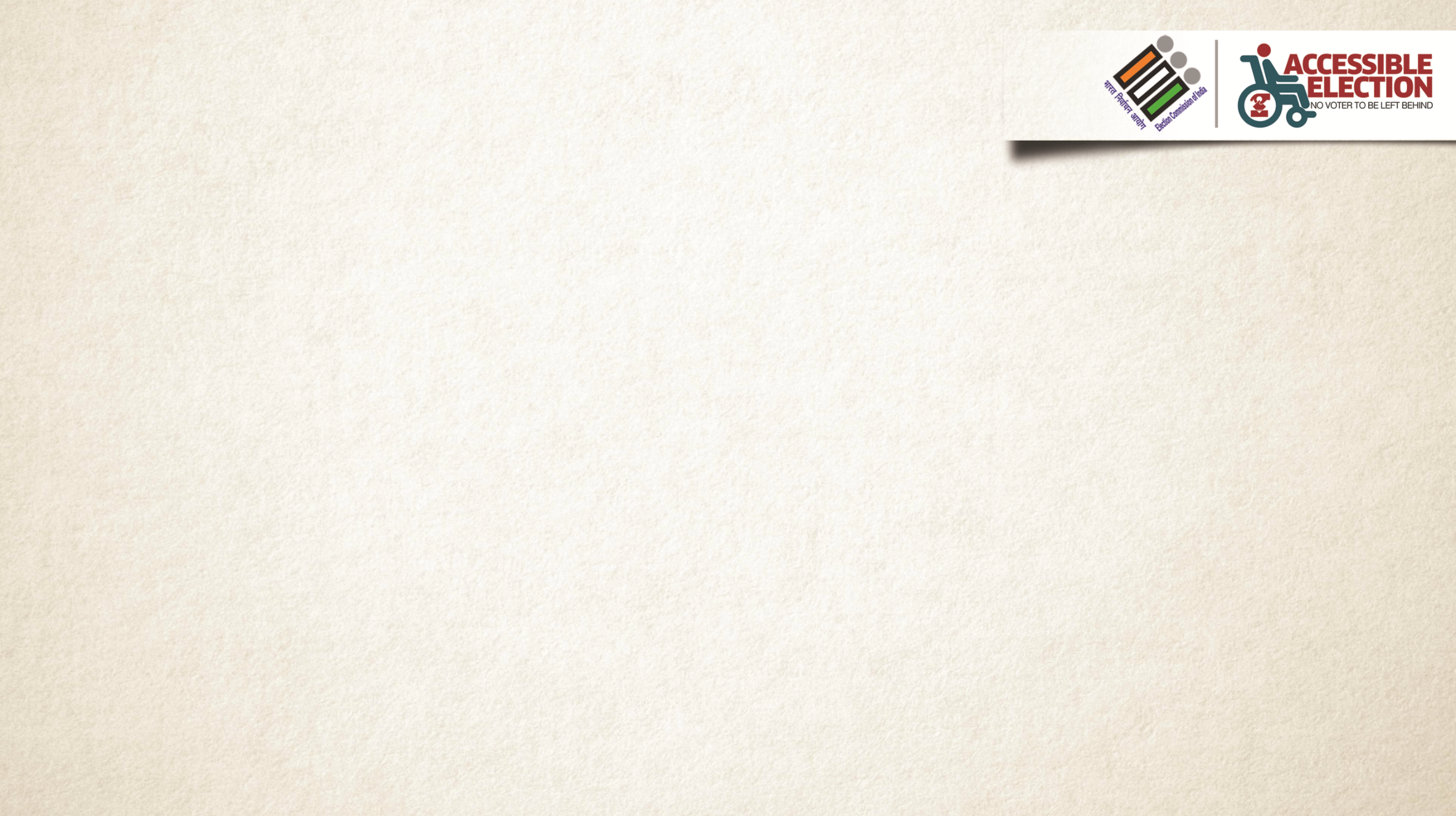 State level Plan
Interaction with representatives of State level political parties: 
Hands on EVM & VVPAT demonstration Session with State level of Political Parties

Permanent EVM Sensitization & Hands on Experience Centre 
at a prominent location in the City

Utilizing Voter Awareness Forums: 
Live demo of EVMs / VVPATs 
Central & State Government Departments
Central & State PSUs
Banks
Chambers of Commerce
Universities
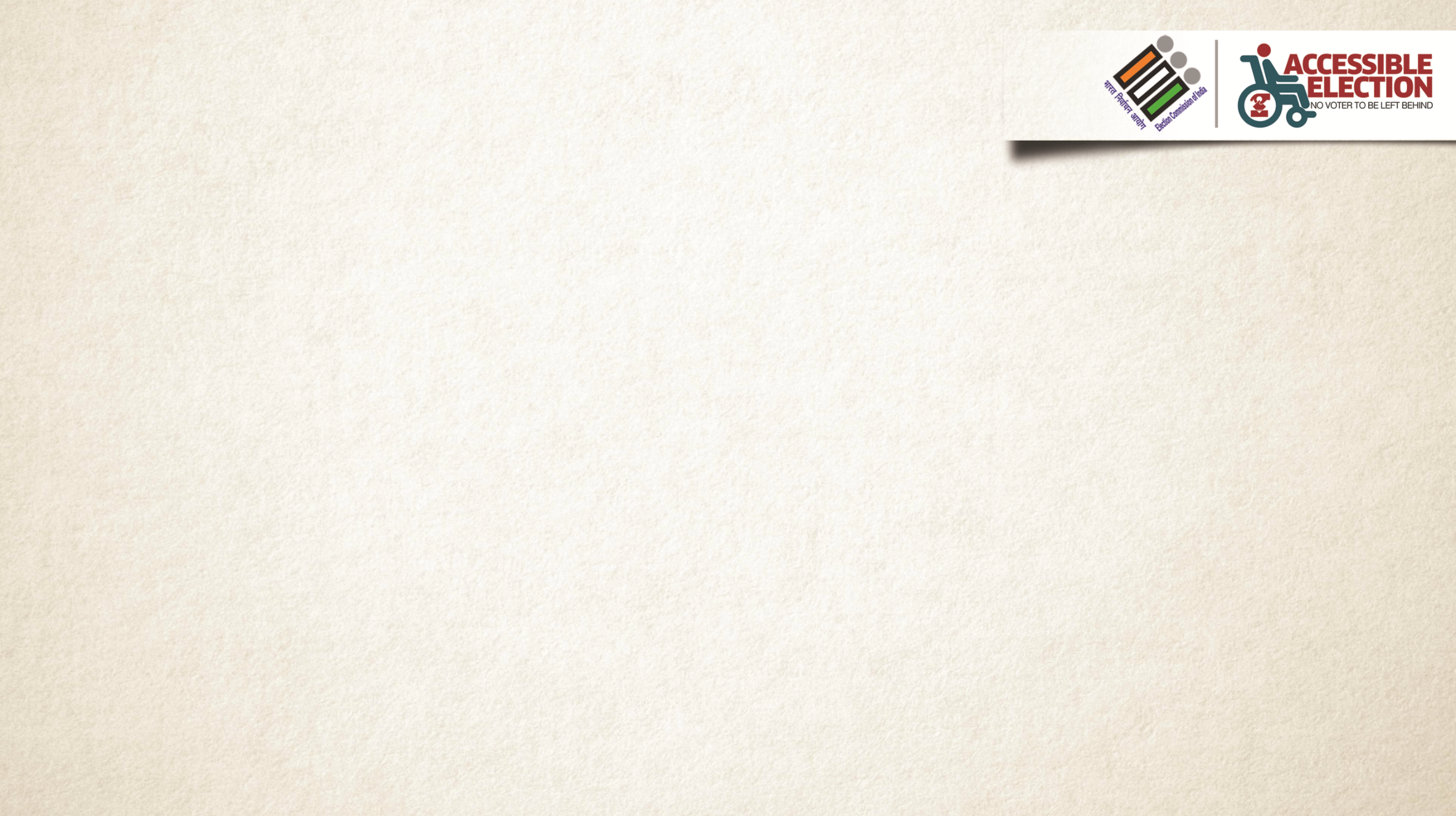 District Plan
Media Campaign:

Outreach through local Cable television networks: DEOs’ A-V appeal & Scrolls
Talk shows in local television channels
Extensive Campaign through DEOs’ Facebook page & whatsapp accounts
Campaign in all major Railway Stations & airports: video & narrative scroll of messages & announcements
Advertisements in local Newspapers
Interpersonal Communication through SOs/BLOs

Permanent EVM Sensitization & Hands on Experience Centre

District headquarters/ Sub-Divisional headquarters/ Block Headquarters
Orientation Plan for all stakeholders in a systematic manner
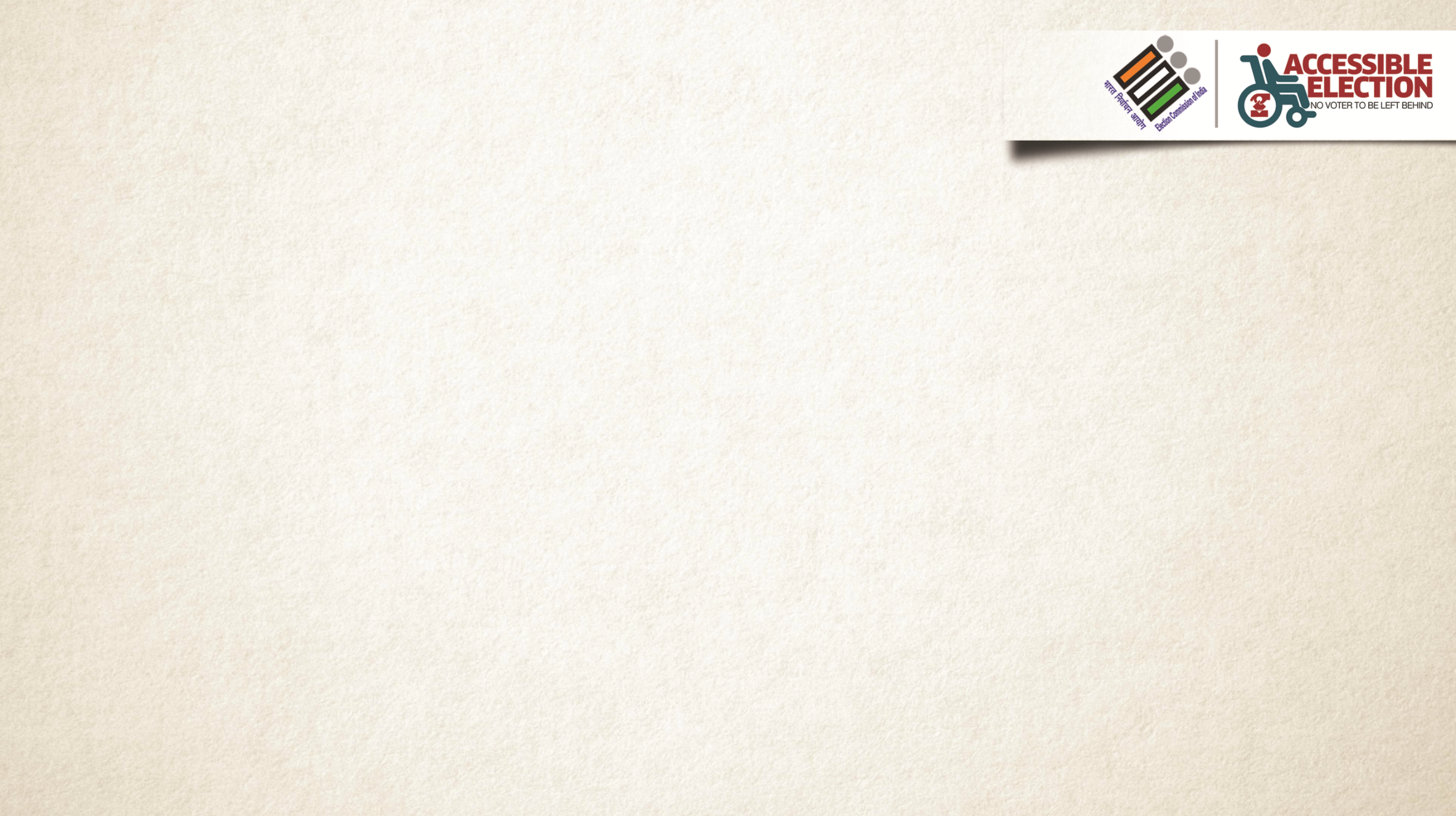 District Plan
Campaign through ELCs: 

An extensive Campaign will be taken up in districts by organizing Special sessions on EVMs & VVAPTS in all Colleges & High Schools 

Interaction with Political Parties:

Hands on EVM & VVPAT demonstration to political parties at district/ sub-division/ Block/ Gram Panchayat levels

District level Media Strategy:

EVM/VVPAT demonstration to district level media representatives 
Periodic interaction with media representatives on EVM/VVPATs
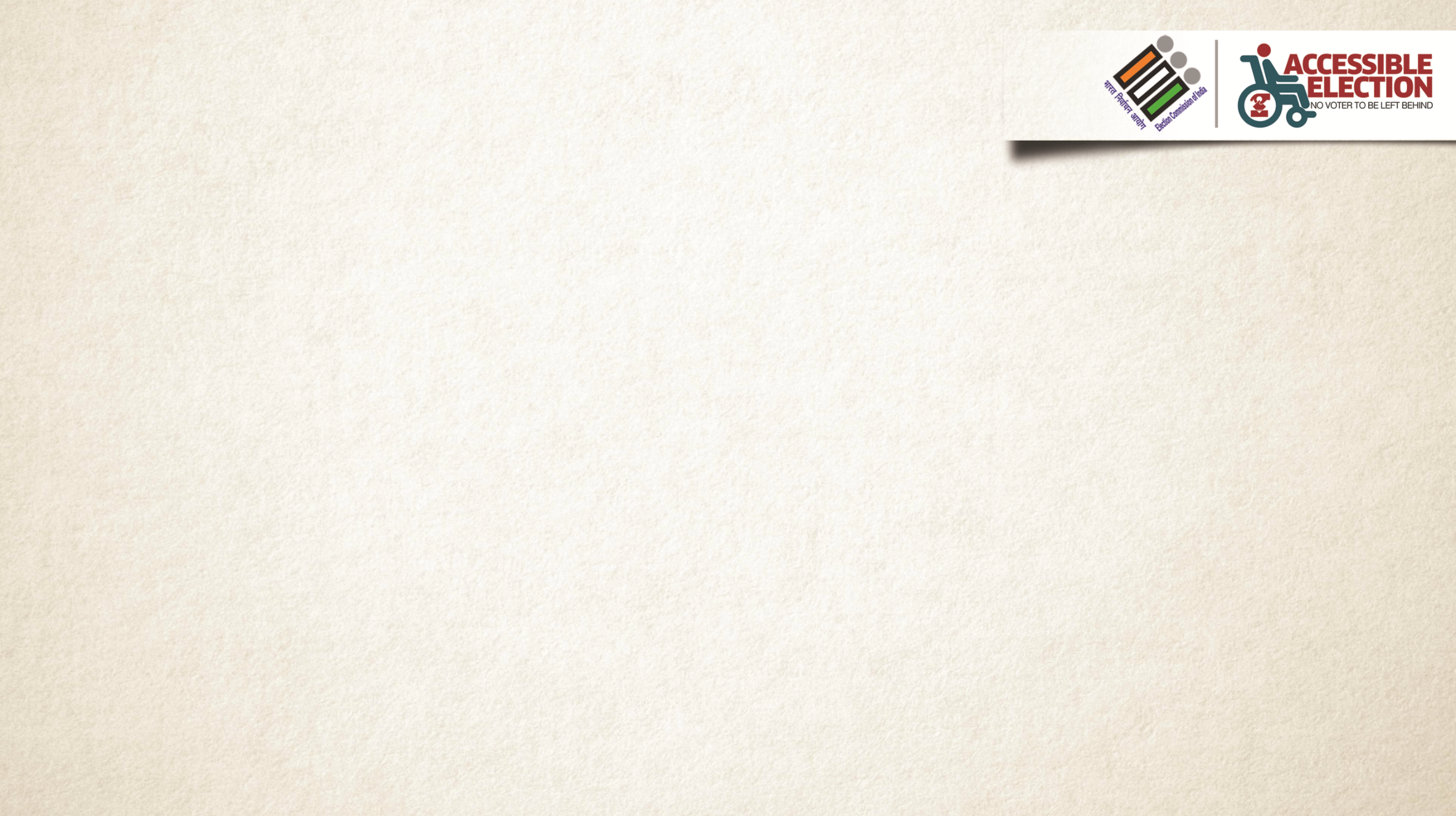 Polling Station level Plan
Polling Station level Plan:

Plan for coverage of all habitations in Polling Stations 

Day-wise monitoring of awareness drives in Polling Stations
Reporting in Portal with photographs
Enabling VotersMaking elections accessible
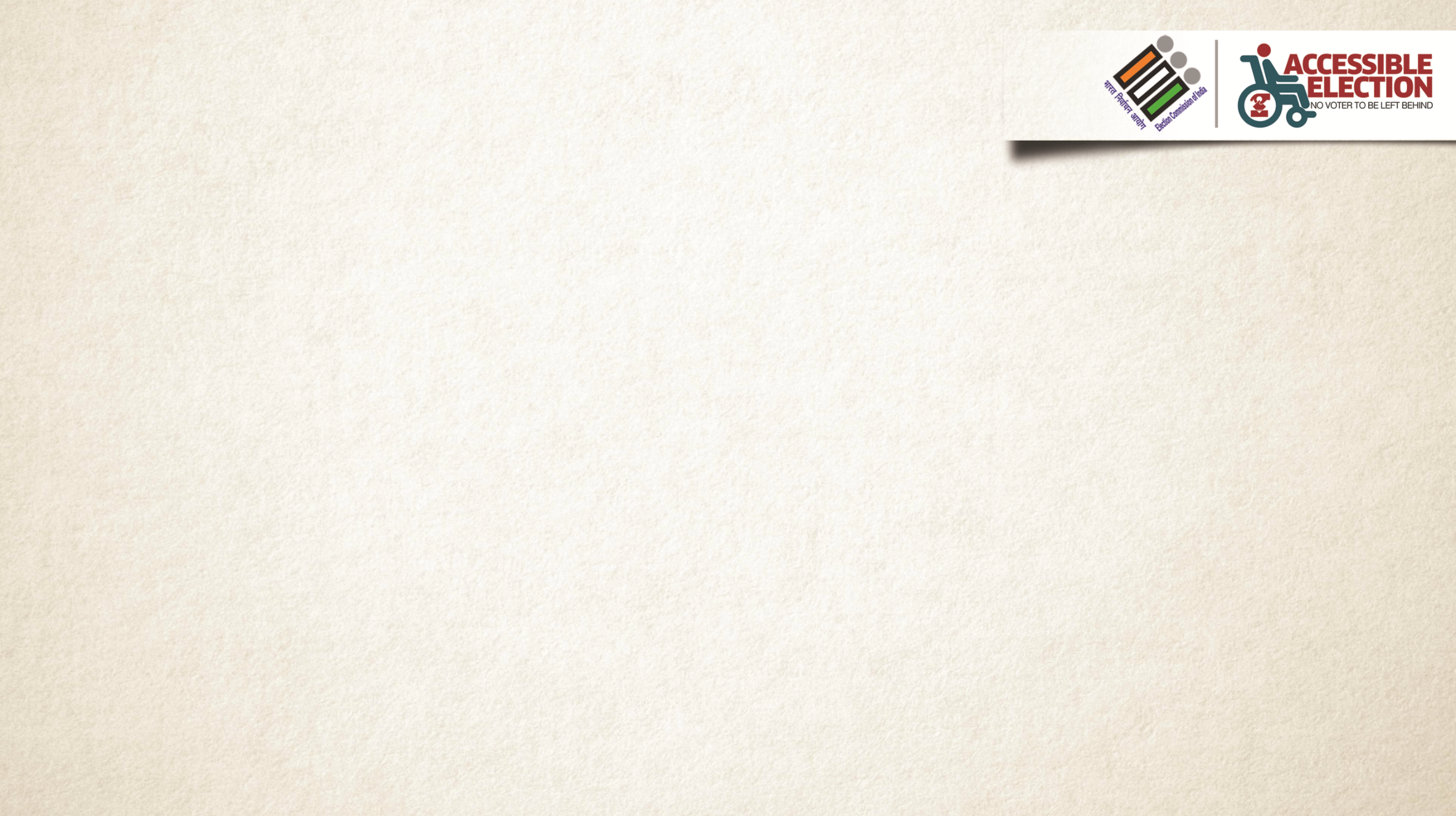 Who are persons with disabilities?
Persons with disabilities include those who have long-term physical, mental, intellectual or sensory impairments which in interaction with various barriers may hinder their full and effective participation in society on an equal basis with others. 

United Nations Convention on the Rights of Persons with Disabilities
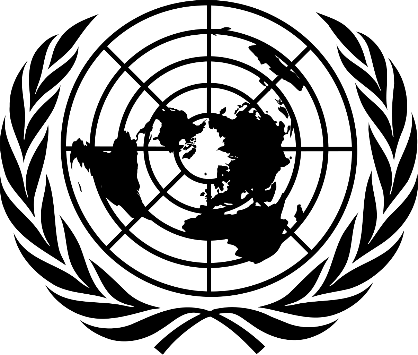 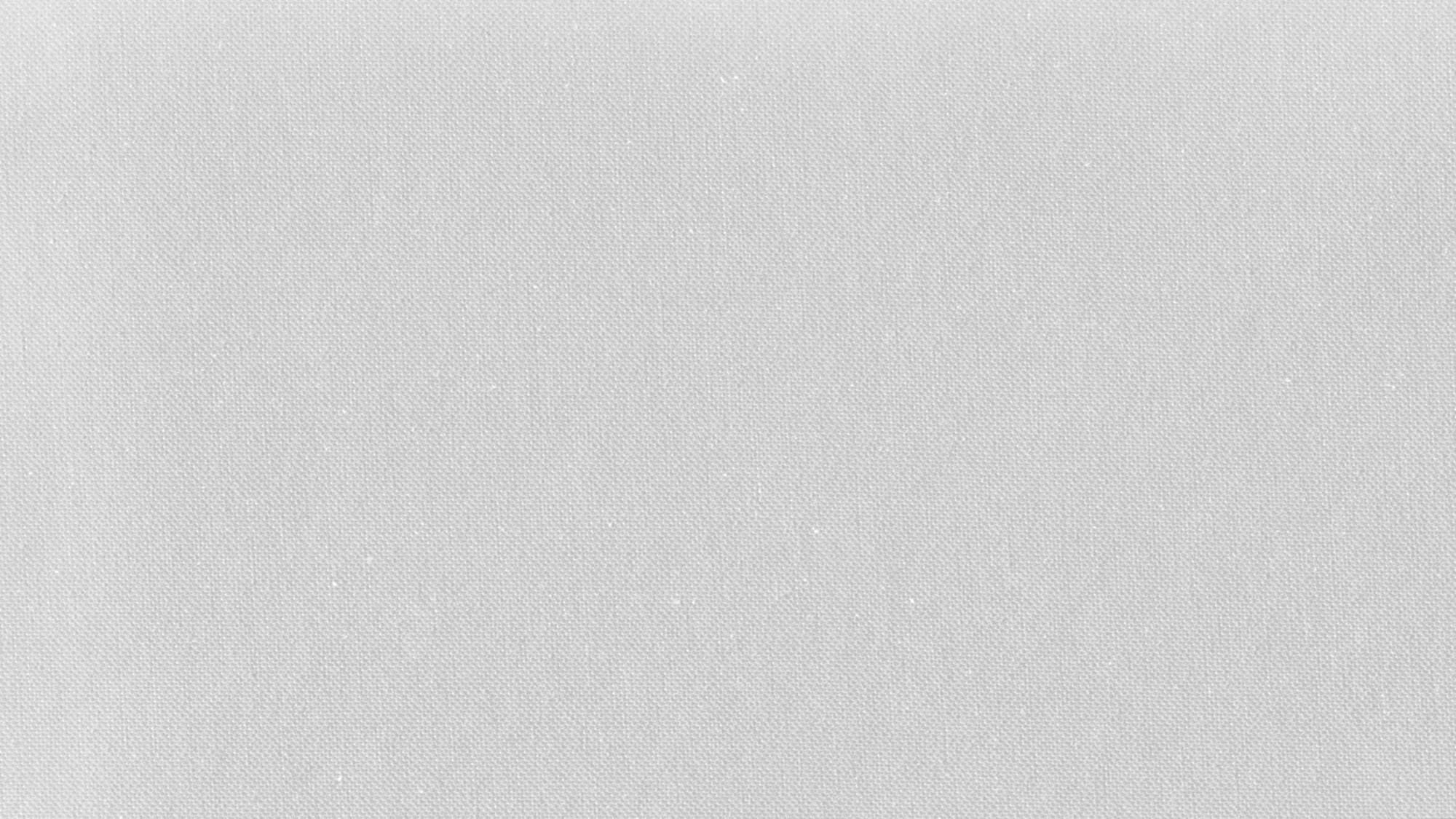 Strategies for Inclusion of Persons with Disabilities ( PWDs)
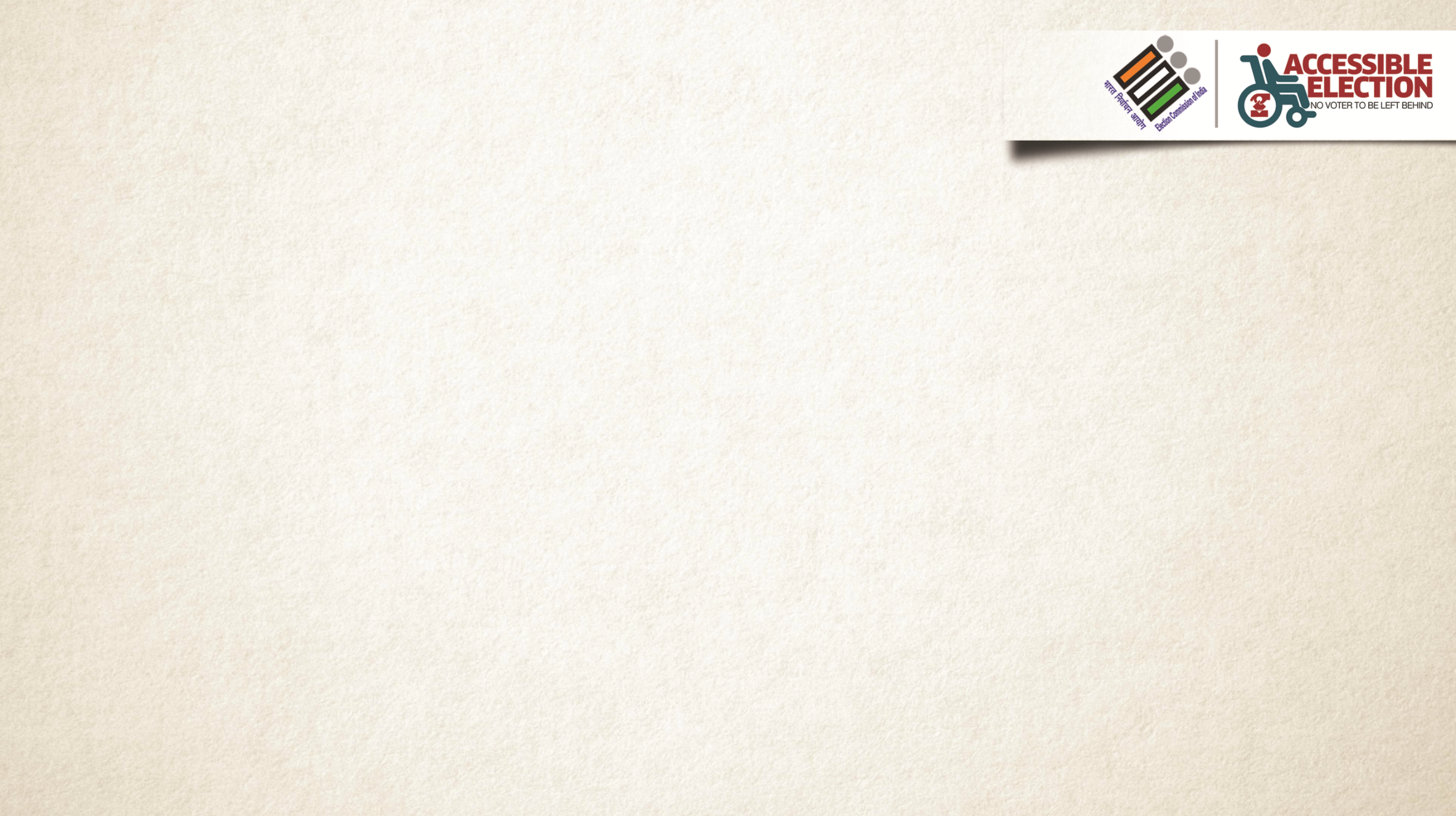 Appointment of State ICON

Campaign material tailor made for PWDs
                          outdoor, audio-visual and audio spots 

Web Tutorial for PWDs: In Bengali & English

Focus on Home Registration: Call 1950, We will Reach You
Special Drive during Pre-Revision & Revision programmes

100% Inclusion of identified Eligible PWDs during House-to-House Survey & Summary Revision programme

Registration of eligible PWDs in PWD ELCs

Accessible Communication material in ELCs, Hospitals, Care Homes & other institutions
Welcome you to the Journey on
Elections & Electoral Registration

Now Available in Google Play Store
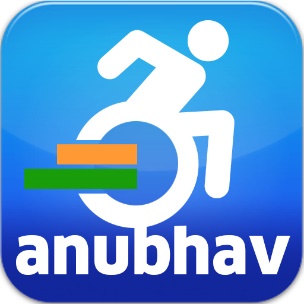 Anubhab: the PWD Apps
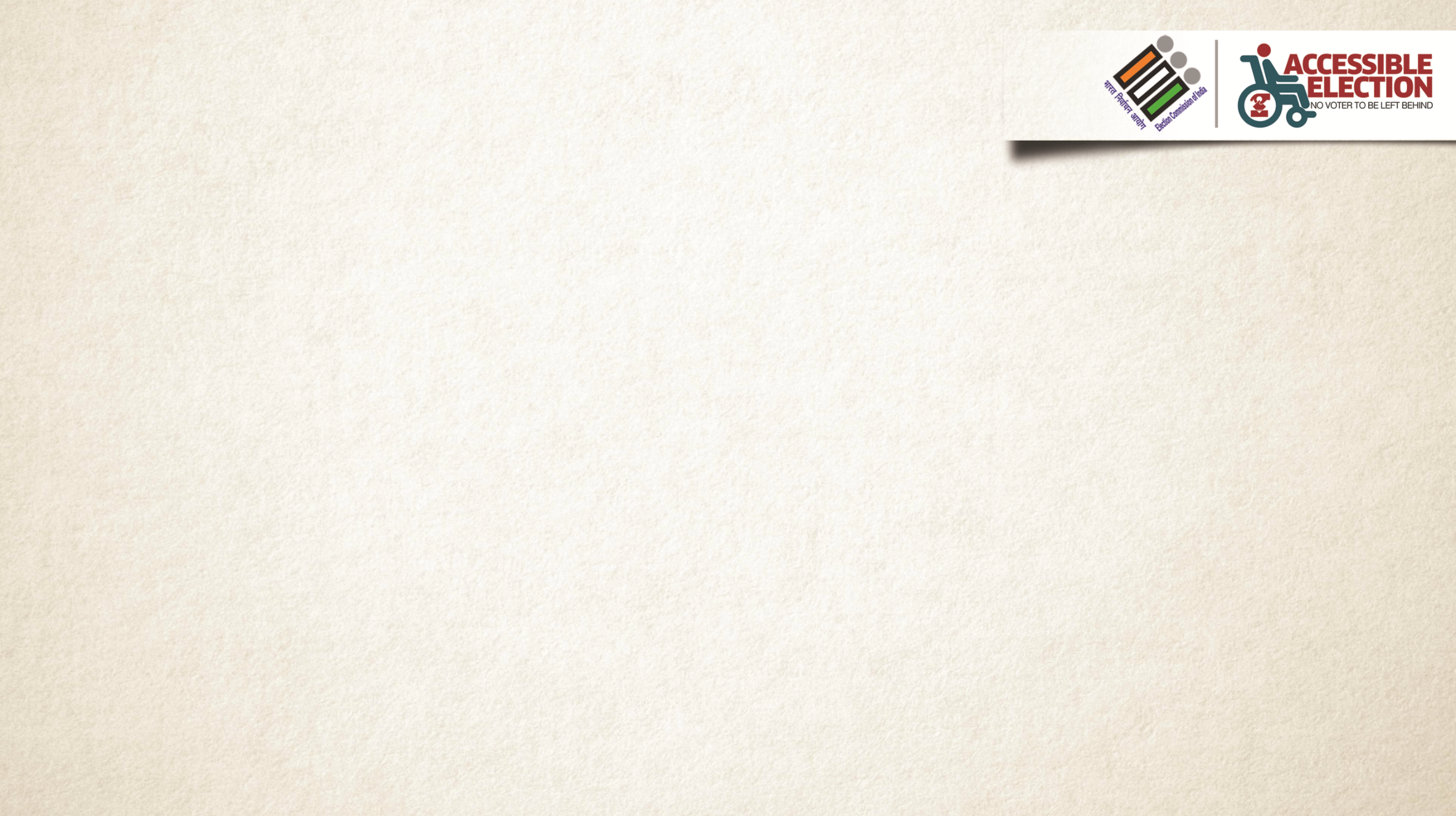 Strategies for Accessible Elections
Areas of Interventions

Training & Sensitization
Campaign & Mainstreaming
Poll Day Interventions
Facilitation
Strategies for Accessible Elections
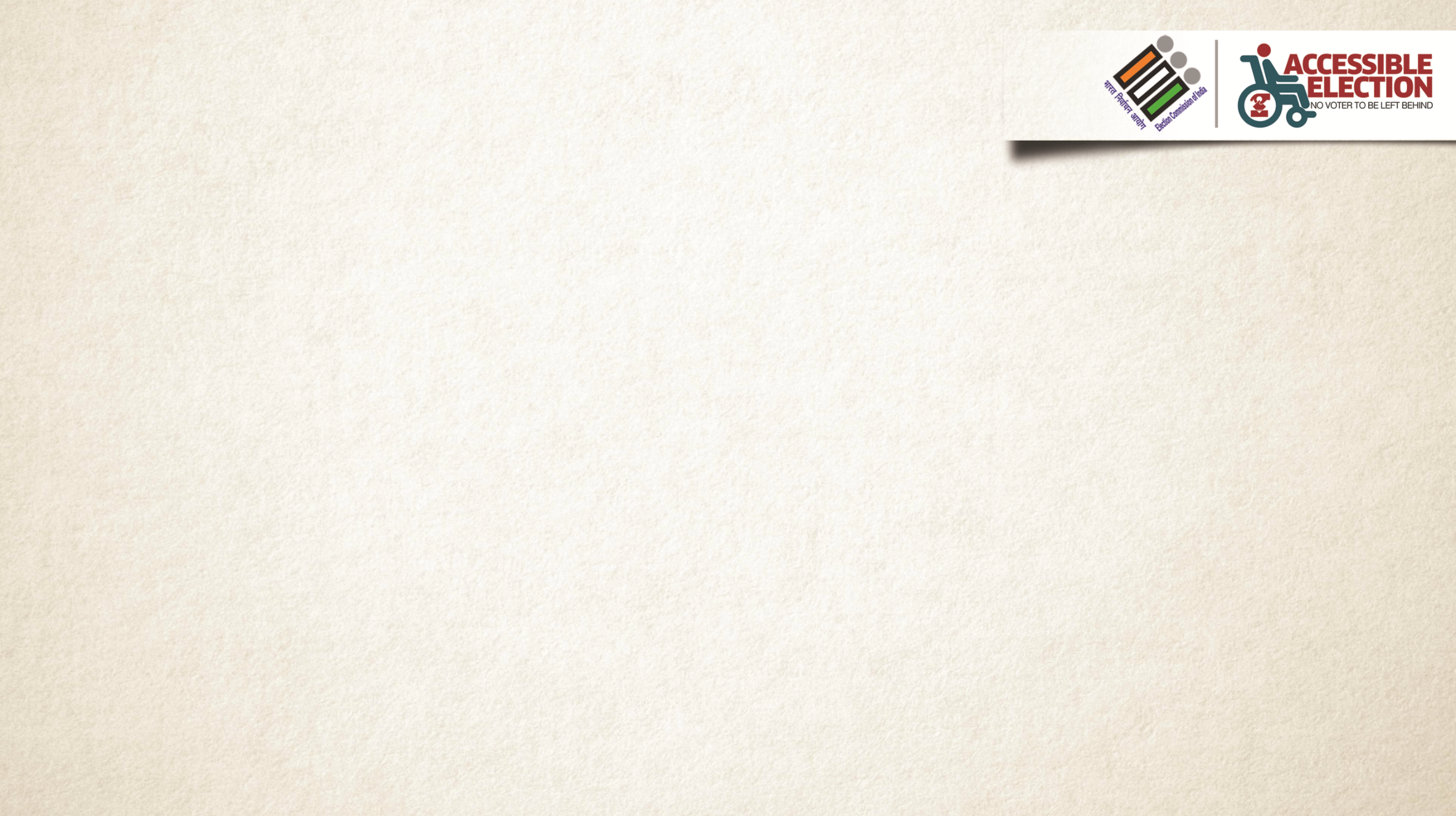 Facilitation
Training & Sensitization
Facilitation before Poll

Wide Use of ANUBHAV, the PWD app
Dedicated Helpline for PWD Voters 
Braille PVS: Priority Voter Marking
Enlarged Information Sheet with information on Polling Station locations, candidates

Facilitation on Poll Day
Signage in Braille on Voting Procedure
Booth Sahayak
Magnifying Glass with light
Transport facilities for PWDs who opt for it
Development of training Module for election officials on PWD Voters 

Sensitization of PP about the measures of facilitation available at Polling Station for PWDs 

Code of Conduct for PPs on PWD Voters:                               DOs & Do nots 

Advisory to Political Parties to make campaign material accessible
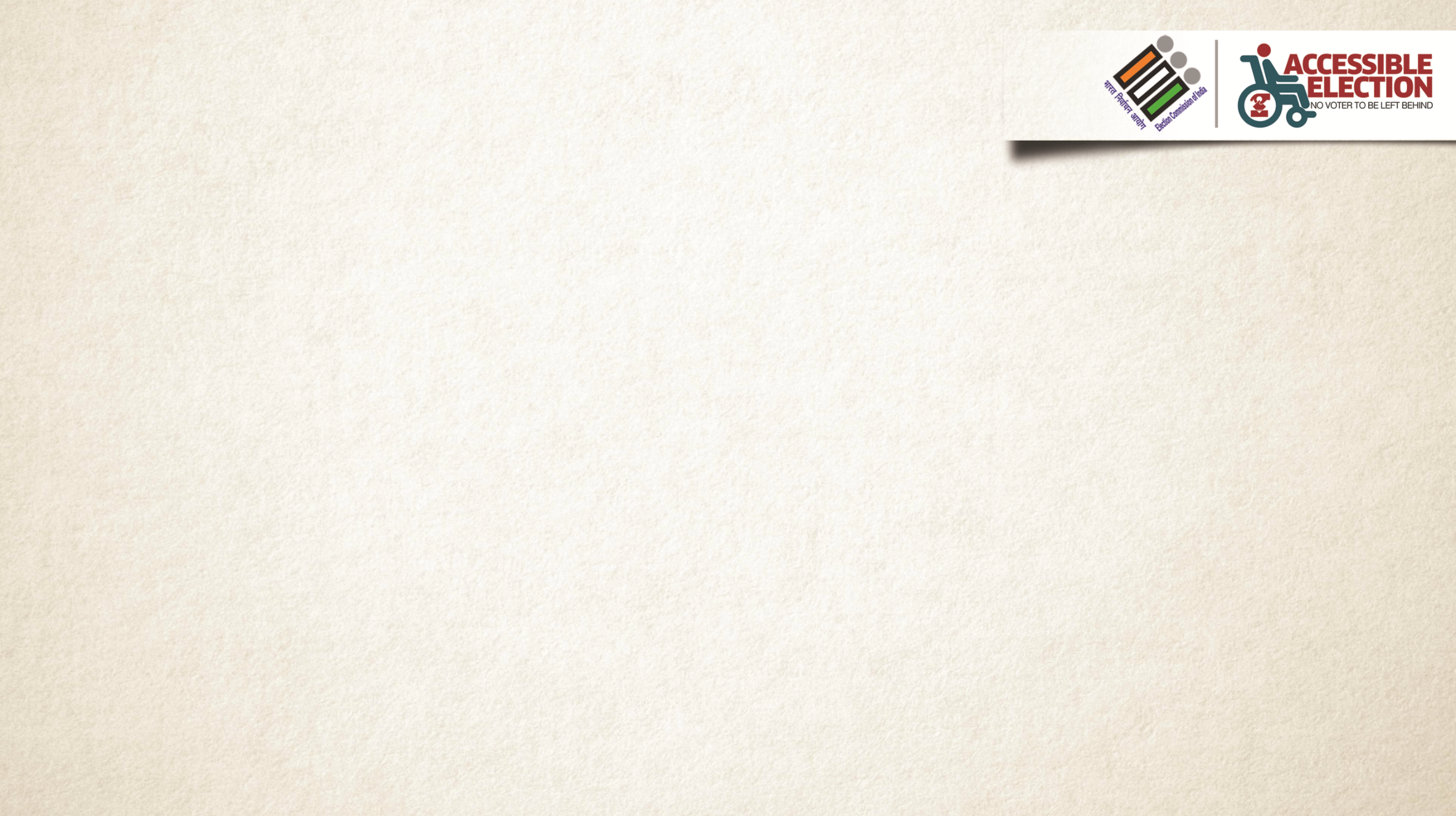 Strategies for Accessible ElectionsCampaign & Mainstreaming
Door-to-Door Campaign: Category wise sensitization of PWD Voters
Awareness on EVMs & VVPATs 
Mass Mobilizing Initiatives: Campaign by State & District Icons 
Campaign for PWD Voters by PWDs 
Sign language telecasts with closed captioning : web tutorial on how to vote 
Development of Campaign material for Radio & television 
Development of Campaign material with pictorial images 
Auditory Instructions on how to vote 
Sensitization of PWD Voters in order that they cast their votes in person Awareness on EVMs & VVPATs 
Penetration of PWD Institutes/Care Homes/Hospitals for campaign
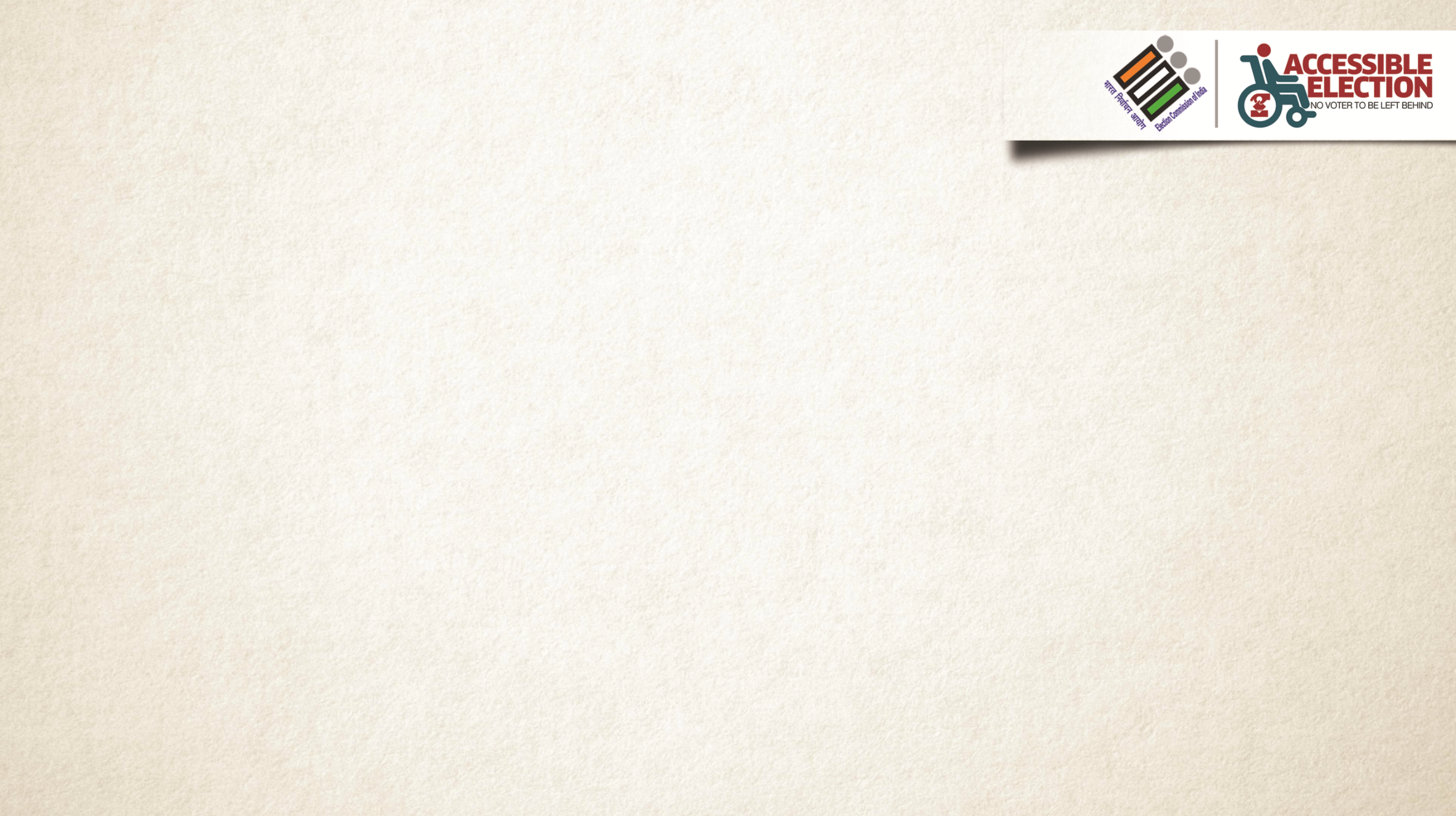 Strategies for Accessible ElectionsPoll Day & Post Poll Interventions
EPIC in Braille Presiding Officers to be given a list of PWD voters of the PS area
 Signage from entry to exit including basic minimum facilities for PWD Voters  
Magnifying  Glass with light 
Wheel Chair 
Booth Sahayak 
Transportation of PWD Voters from residence to Polling Stations 
Announcing Results in accessible formats : SMS 
Post Election Audit & Survey: Checklist
Special Interventions
Dissemination Strategies
State & District
Targeted Interventions for inclusive elections
Inclusive Elections: Challenges
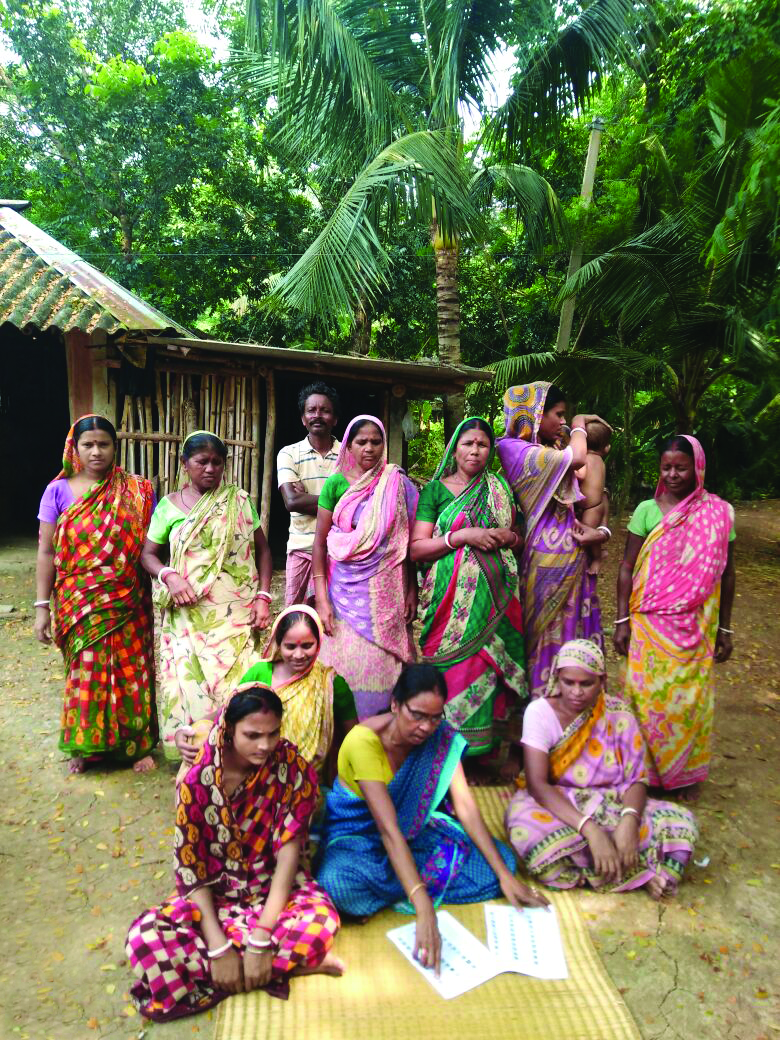 Gender gap in turn-Out
Urban apathy in electoral participation
Outreach to Service/Overseas Voters
Special Outreach for Persons with Disabilities (PWDs)
Inclusion of domestic migrants and others
Inclusive Elections: Strategies
Survey of Voters, before Elections, who have migrated outside followed with interpersonal communication to ensure that they remain present on Poll day and vote

Identification of Polling Stations areas where Special categories of Voters exist

Developing special strategies for getting them to enrol and vote
Understanding Reasons of why People do not Vote

Voters not present on Poll day 
Urban Disconnect
Sickness/Infirmity
Other reasons
Special Interventions for Women & Youth
Targeted interventions for women participation in Nirbachoni Path Shala
Grass root mobilizations of women by AWWs/SHGs
Folk art and cultural activities specific to women 
Young women to be reached through health workers
Enrolment of left-out women during Special drives


Activating ELCs in Colleges & Polling Stations
Conduct of cultural programs in institutions & Polling Stations
Interpersonal communication by BLOs/SOs 
Enrolment of the left-out young electors
Special strategies in urban & metropolitan areas
30
Special Interventions for Service Voters
Special awareness and registration camps for Defence personnel disseminating information on enrolment as General or Service Voter
Training Nodal Officers from defence as Resource Persons for dissemination of information on the entire process of registration and voting
Special campaign for wives of service personnel
Tie up with local AIR and DD on their special broadcasts for Defence personnel to carry message on registration of service personnel
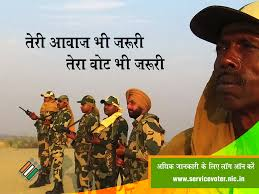 Special Interventions for Overseas Indian Electors
Special Interventions for Overseas Voters
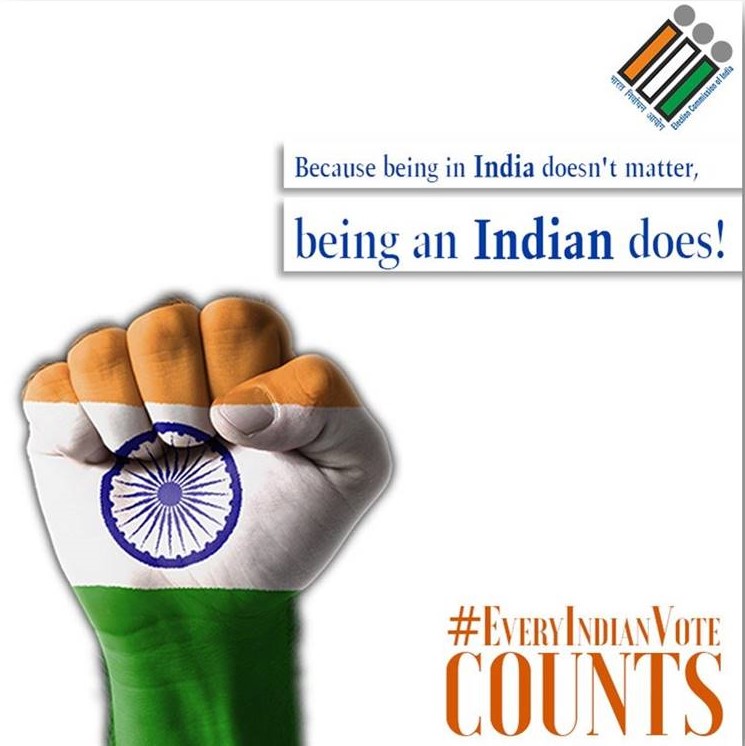 Special appeal from CEO transmitted through e-mail and posts to the overseas electors to come to their homeland and vote
Special Enrolment drive for overseas electors
Special Interventions for Marginalized Groups
Special interventions should be taken up for segments like transgender, sex workers and other groups placed in difficult conditions

Auxiliary polling stations may be envisaged in areas inhabited by commercial sex workers or other categories of voters
ELCs
Plans & Execution
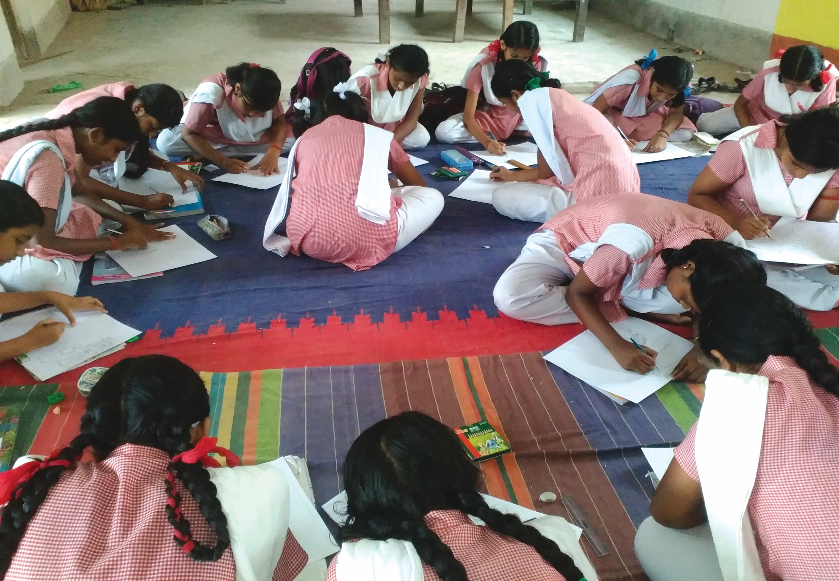 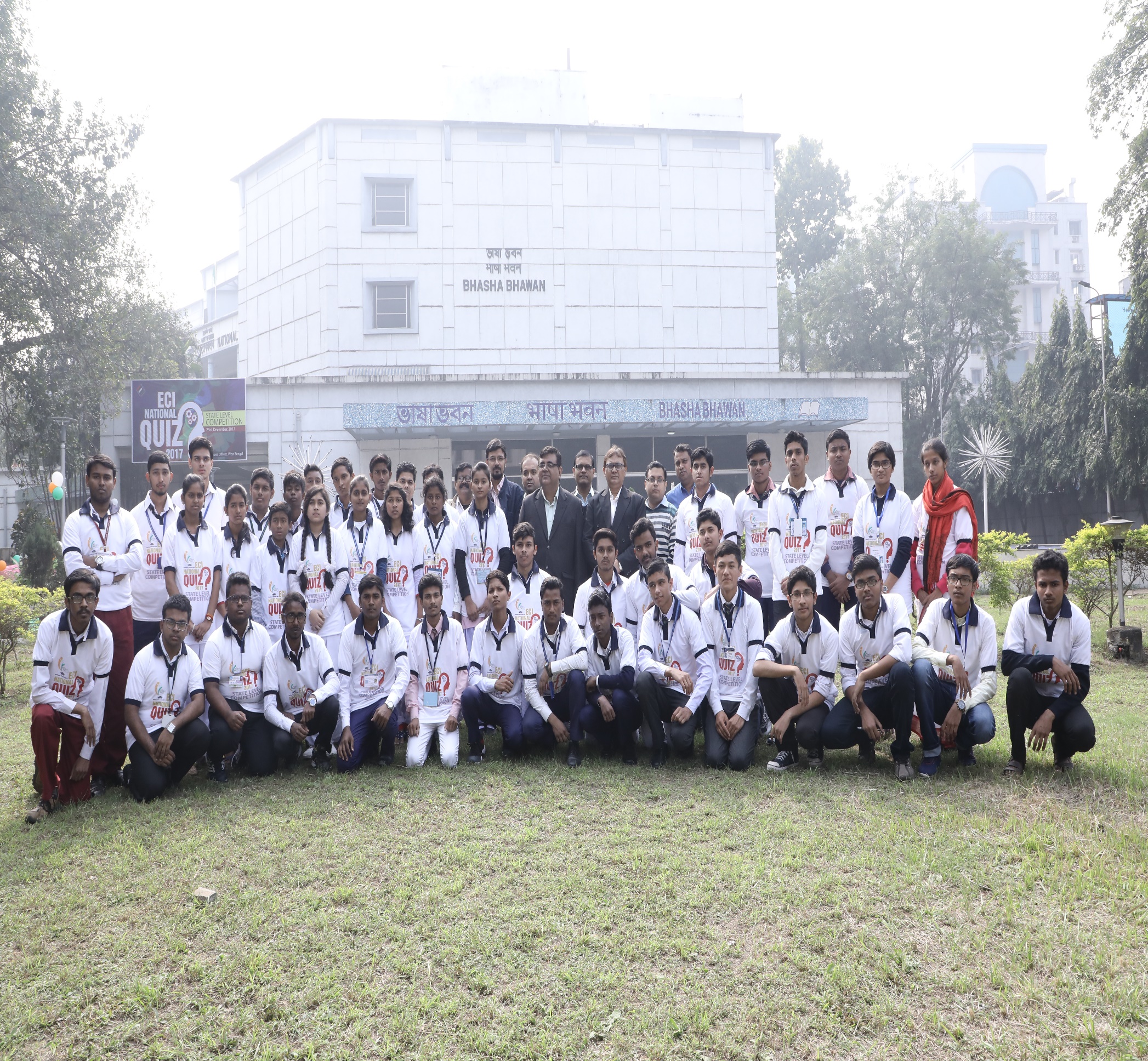 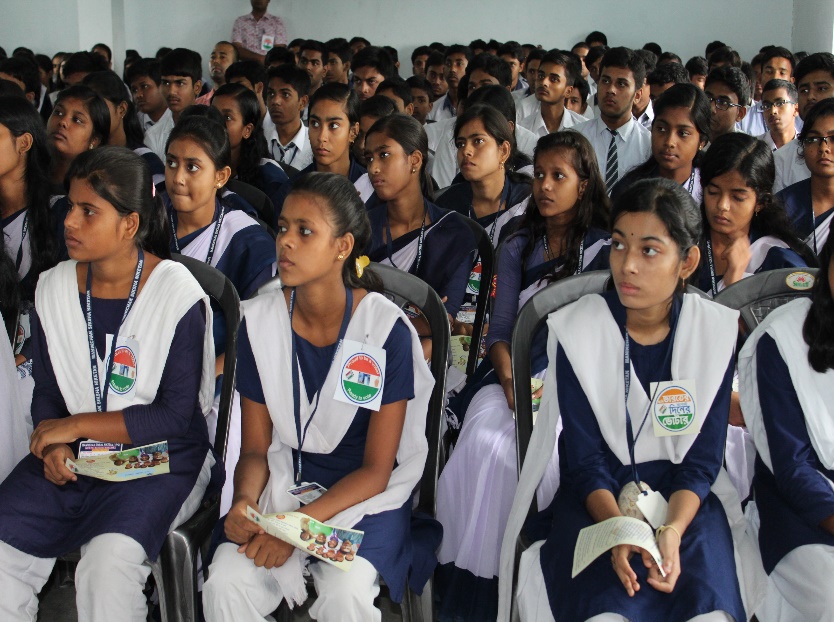 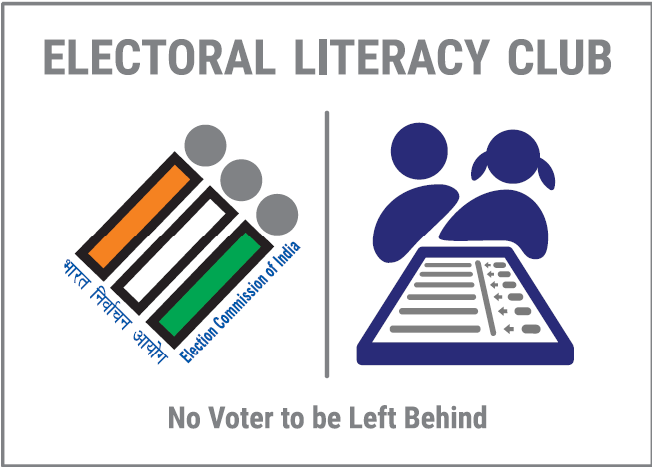 Electoral Literacy Clubs
Target  Audience
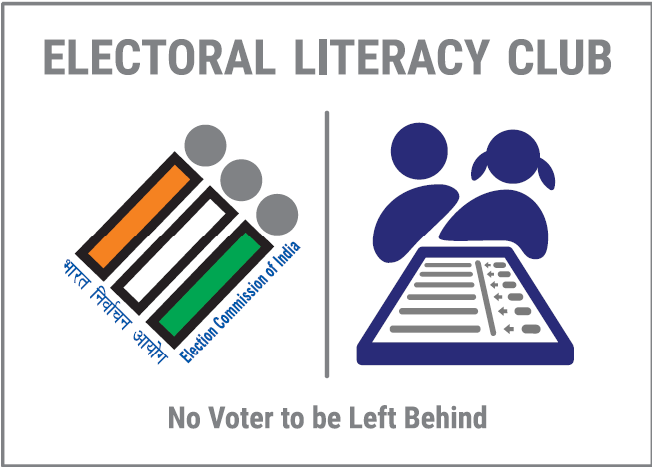 Nodal Officer-cum-Convenor will steer activity in ELCs
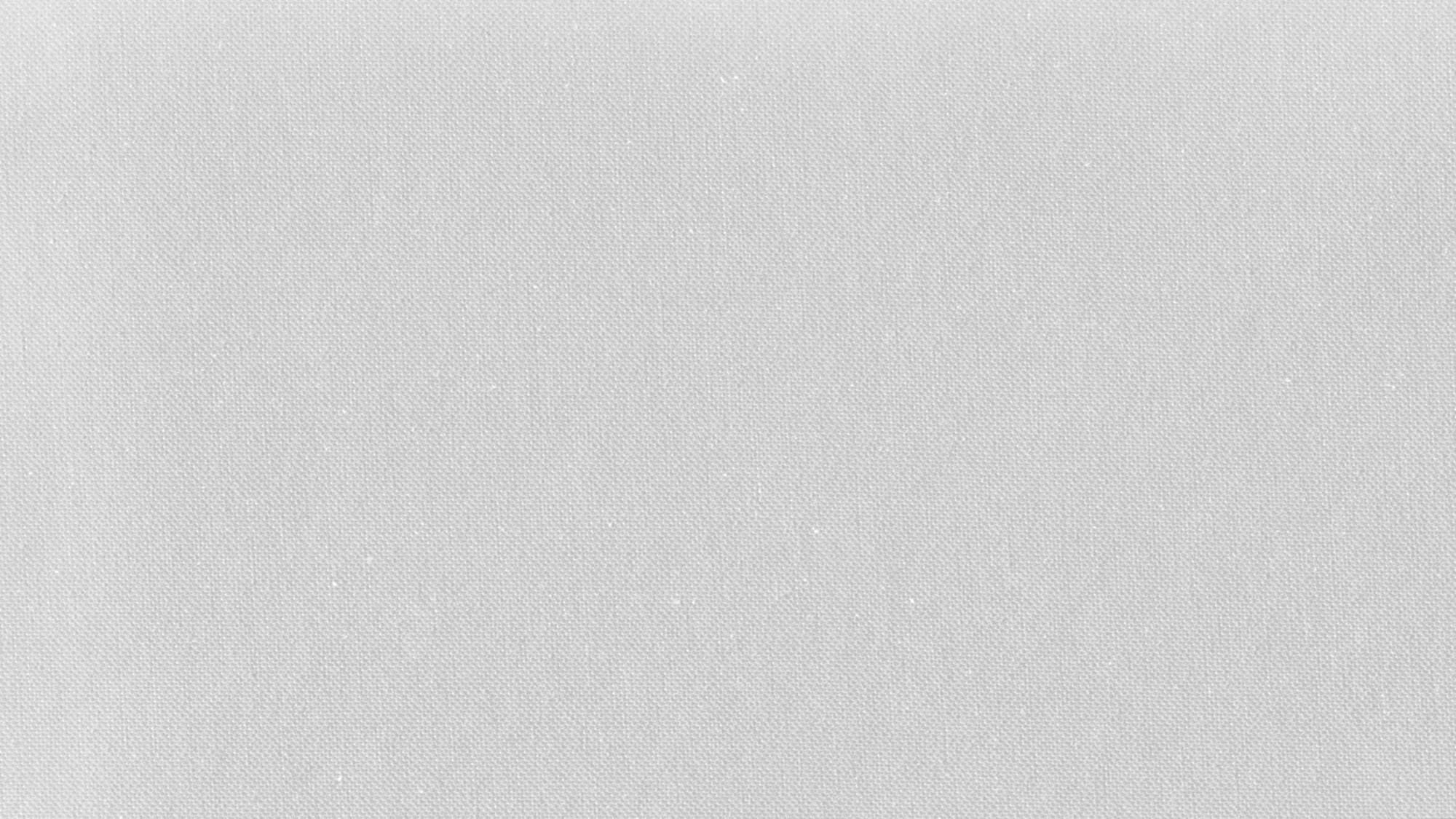 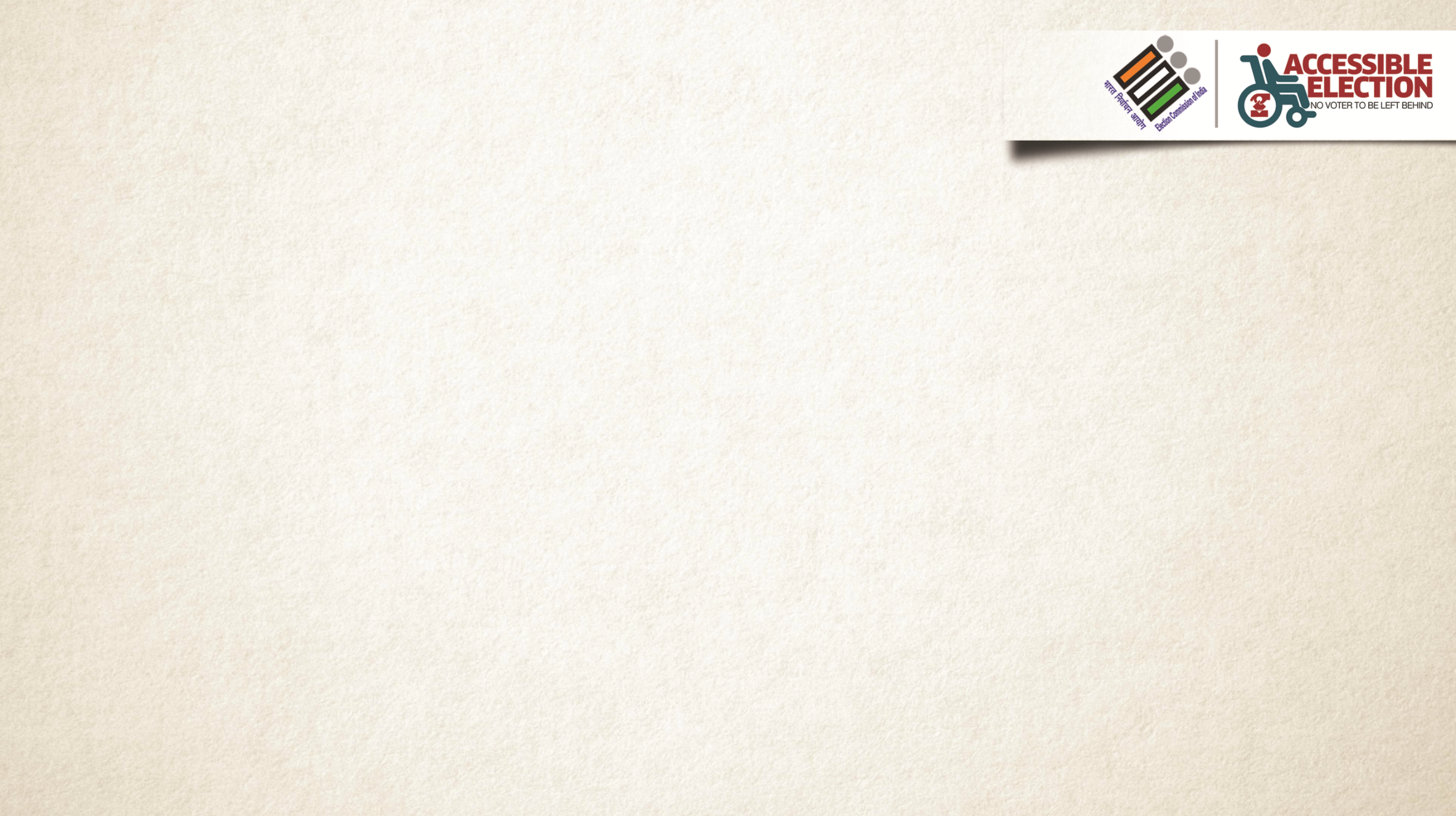 Electoral Literacy Clubs (ELCs)
Key Features
ELCs for Future Voters: 964,  ELCs for Newly Enrolled Electors: 164
Chunao Pathshala in all Polling Premises
CEO’s Club/ DEOs’ Clubs/ SDOs’ Clubs/ BDOs’ Clubs formed in all districts
PWD ELCs: 78 : Resource Materials and Games generated
Lead ELCs under mentorship of CEO/DEOs/EROs/AEROs
Innovations: ELC Mitra App for monitoring ELC activities , ELC Football Tournament, Green Polling Stations Extempore Speech & Quiz Competition among ELCs for Future & Newly Enrolled Electors  ELC Blog & Certificate Course for ELC Master Trainers in Alipurduar district